Gauge Theory duals of Null and Space-like Singularities
Sumit R. Das
S.R.D, J. Michelson, K. Narayan and S. Trivedi, PRD 74 (2006) 026002
S.R.D, J. Michelson, K. Narayan and S. Trivedi, PRD 74 (2007) 026002
A. Awad, S.R.D, K. Narayan and S. Trivedi, hep-th/0711.2994
Space-like and Null Singularities
Space-like or Null singularities are difficult to understand – these are singularities which you cannot “see” and therefore cannot  avoid.
They usually signify a beginning or end of time
This is hard to think about in the usual context of quantum mechanical time evolution
In this talk – will summarize one approach to gain insight using dual descriptions of the AdS/CFT type
Usual AdS/CFT
IIB string theory in asymptotically                       space-times is dual to  large-N expansion of       =4   SYM theory on the boundary with appropriate sources or excitations.
The usual relationship between the dimensionless parameters on the two sides are

Where          is the string coupling,             is the square of the Yang-Mills coupling,       is the string length and      is the AdS length scale
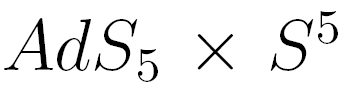 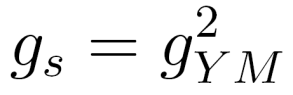 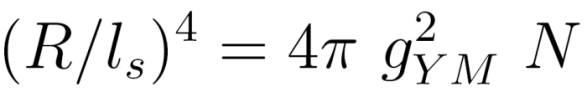 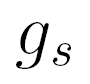 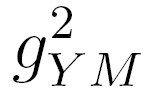 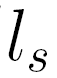 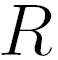 Usual AdS/CFT
IIB string theory in asymptotically                       space-times is dual to  large-N expansion of       =4   SYM theory on the boundary with appropriate sources or excitations.
The usual relationship between the dimensionless parameters on the two sides are

Usual notions of space-time are valid only in the regime where supergravity  approximation is valid, i.e.
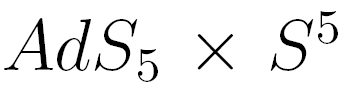 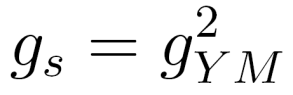 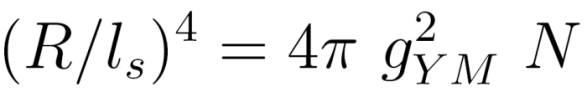 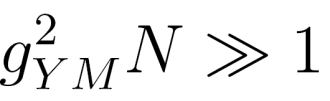 Usual AdS/CFT
IIB string theory in asymptotically                       space-times is dual to  large-N expansion of       =4   SYM theory on the boundary with appropriate sources or excitations.
The usual relationship between the dimensionless parameters on the two sides are

Usual notions of space-time are valid only in the regime where supergravity  approximation is valid, i.e.

For generic values of the parameters , the gauge theory hopefully continues to make sense, though there is no interpretation in terms of General Relativity.
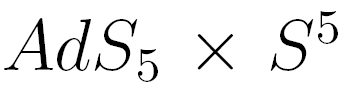 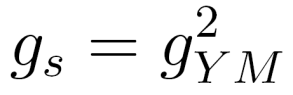 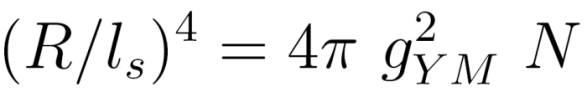 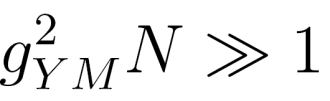 Usual AdS/CFT
IIB string theory in asymptotically                       space-times is dual to  large-N expansion of       =4   SYM theory on the boundary with appropriate sources or excitations.
The usual relationship between the dimensionless parameters on the two sides are

Usual notions of space-time are valid only in the regime where supergravity  approximation is valid, i.e.

For generic values of the parameters , the gauge theory hopefully continues to make sense, though there is no interpretation in terms of General Relativity. 
Could  this  happen  near  singularities ?
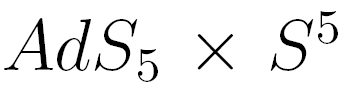 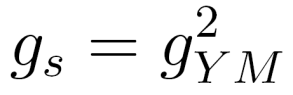 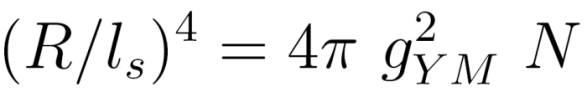 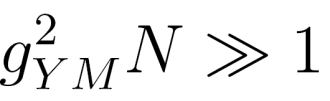 A Scenario
At early times, start with the ground state of the gauge theory with large ‘t Hooft coupling.
The physics is now well described by supergravity in usual
boundary
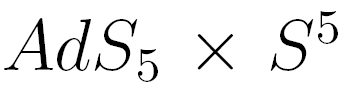 t
x
z
Intial Time Slice
A Scenario
Now turn on a time dependent source in the Yang-Mills theory which deforms the lagrangian.
boundary
x
t
z
Intial Time Slice
J(t)
A Scenario
Now turn on a time-dependent source in the Yang-Mills theory which deforms the lagrangian.
This corresponds to turning on a non-normalizable mode of the supergravity in the bulk, thus deforming the original
boundary
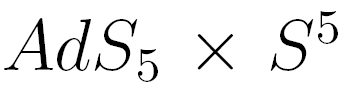 t
x
z
Intial Time Slice
Sugra mode
A Scenario
The gauge theory evolves according to the deformed hamiltonian
boundary
x
t
A Scenario
The gauge theory evolves according to the deformed hamiltonian
At sufficiently early times the supergravity background evolves according to the classical equations of motion
boundary
t
x
z
A Scenario
At later times, the curvatures or other invariants of supergravity start becoming large
If we nevertheless  insist  on the supergravity solution we encounter a singularity at some finite time
Beyond this time, it is meaningless to evolve any further.
Spacelike singularity
boundary
t
x
z
A Scenario
However, the gauge theory could be still well defined at this time.
And if we are lucky enough the gauge theory may be evolved beyond this point
At much later times, the source could weaken again and one may regain a description in terms of supergravity
boundary
Spacelike singularity
t
x
z
Models implementing this Scenario
We will try to implement  this scenario by turning on sources in the gauge theory which correspond to time dependent couplings             
The gauge theory would still live on flat space-time and there would be no other source.
We will  choose  the gauge theory coupling to be bounded everywhere  and  becoming  vanishingly  small  at  some  time.
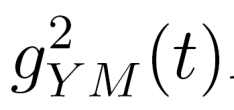 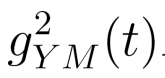 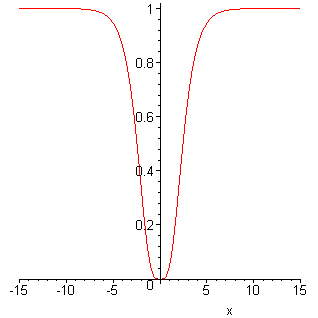 t
In supergravity this would correspond to a metric which is constrained to be FLAT on the boundary and a dilaton whose boundary value matches the gauge theory coupling.







At early times this should be
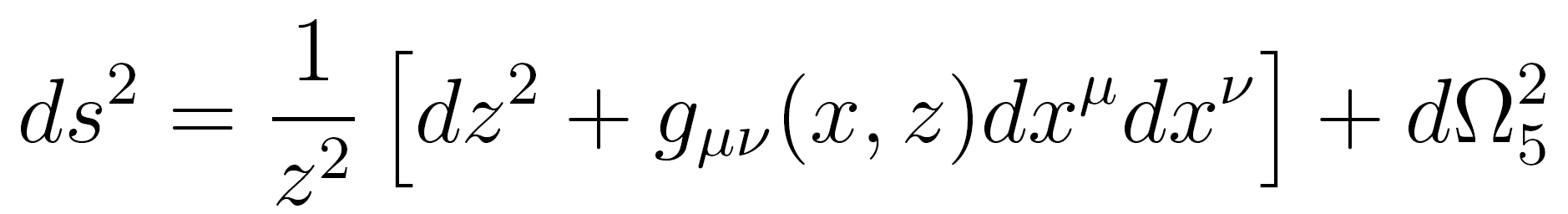 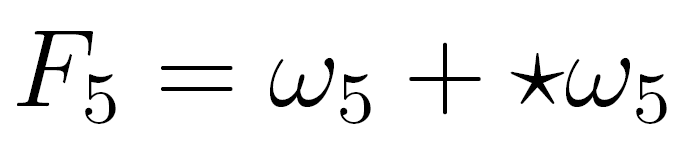 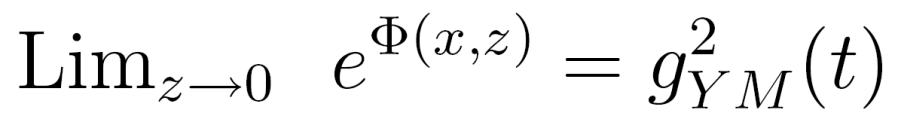 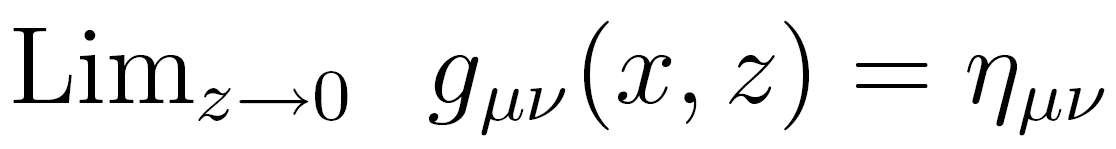 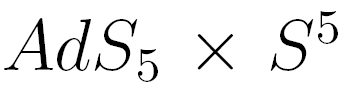 Null Solutions
The best controlled solutions  of this type are those with null rather  than  spacelike  singularities


Where             is the dilaton which is a function of         alone.
These solutions have been independently obtained and studied by 
               Chu and Ho,  JHEP 0604 (2006) 013
               Chu and Ho,  hep-th/0710.2640
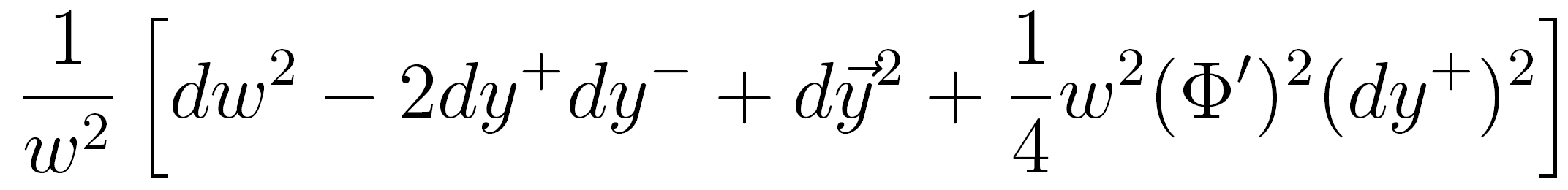 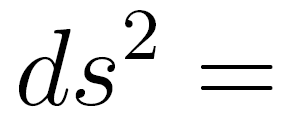 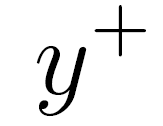 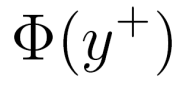 Null Solutions
The best controlled solutions  of this type are those with null rather  than  spacelike  singularities


Where             is the dilaton which is a function of         alone.
This function may be chosen freely..in particular we can choose this function of the desired form.
For example,
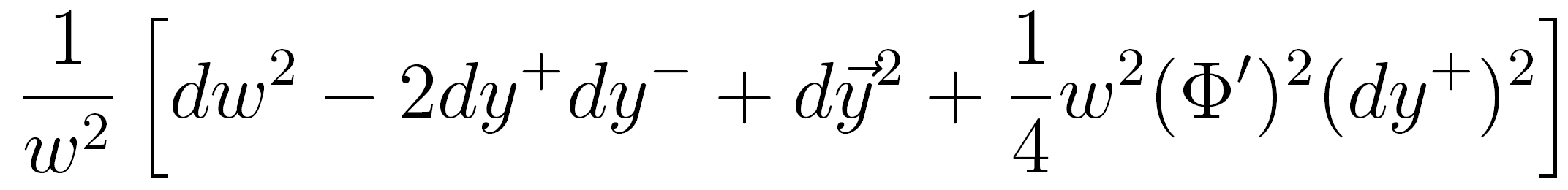 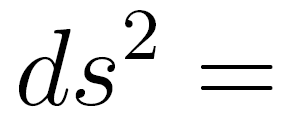 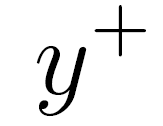 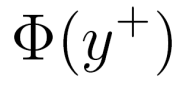 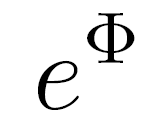 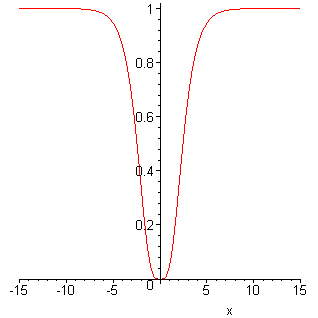 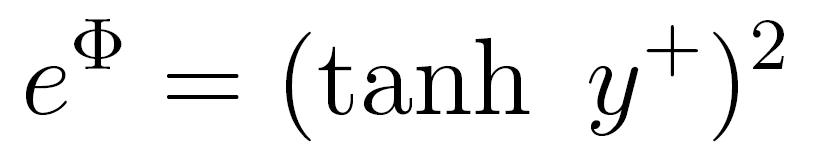 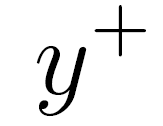 There is a singularity  at 
                  .  Null geodesics



     where

     reach this at finite affine parameter if

       is finite.
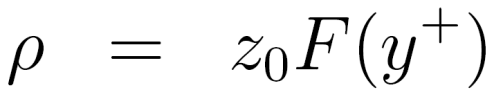 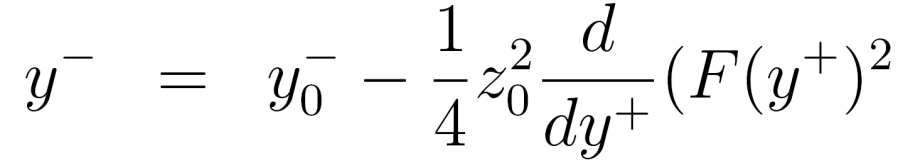 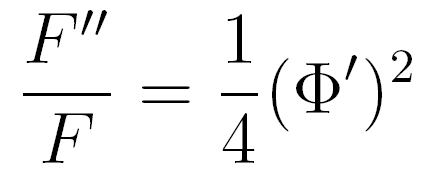 boundary
Null singularity
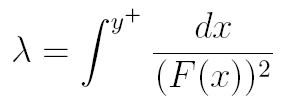 t
y
z
There is a singularity  at 
                  .  Null geodesics



     where

     reach this at finite affine parameter if

       is finite.
      Tidal forces diverge here.
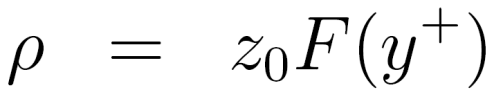 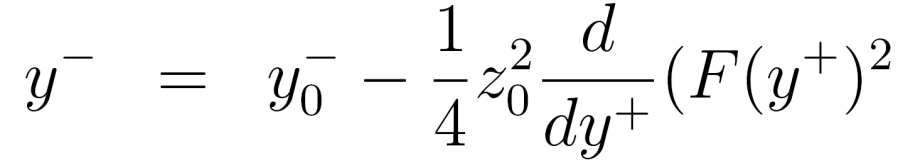 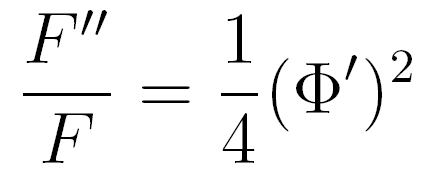 boundary
Null singularity
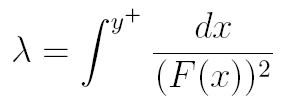 t
y
z
There is a singularity  at 
                  .  Null geodesics



     where

     reach this at finite affine parameter if

       is finite.
     However, the singularity weakens as we approach the boundary
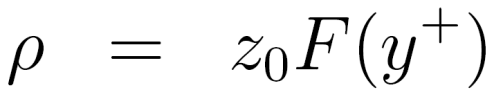 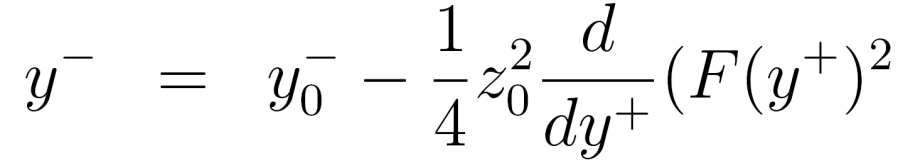 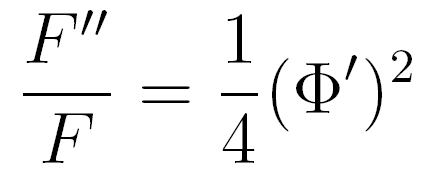 boundary
Null singularity
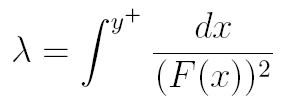 t
y
z
These solutions are in fact related to


      where                                                                           
      by coordinate  transformations


This  is  an example  of the general  fact  that  a  Weyl transformation  on  the  boundary  is  equivalent  to  a  special  class  of  coordinate  transformations  in  the  bulk -  the Penrose-Brown-Hanneaux  (PBH) transformations.
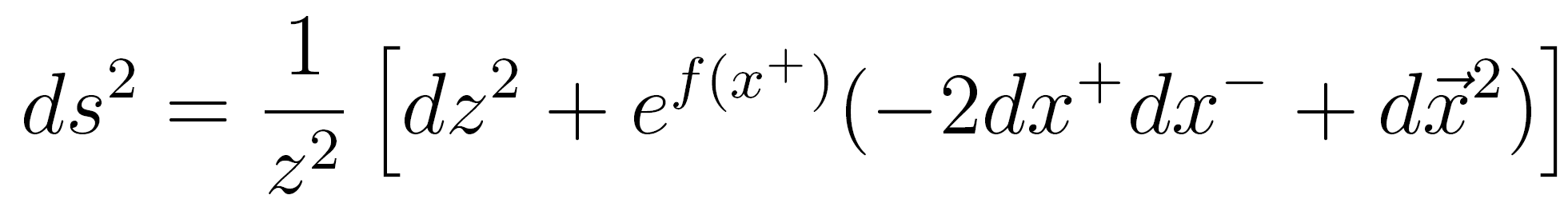 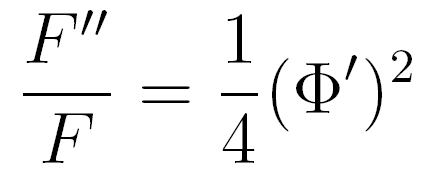 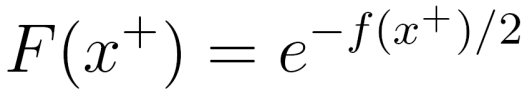 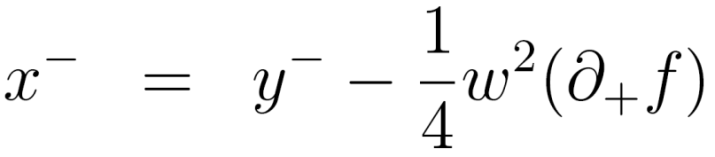 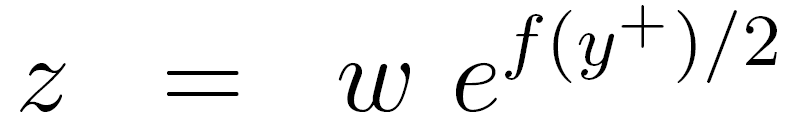 A more general class
In fact there is a more general class of solutions of the following form 


The 4d metric                  and the dilaton              are functions of the four coordinates         and the 5-form field strength is standard.
This is a solution if                                       and
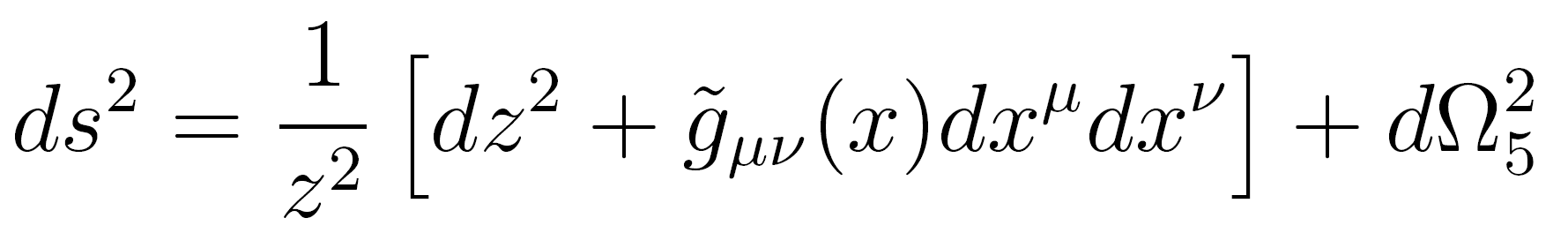 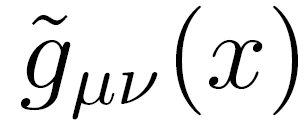 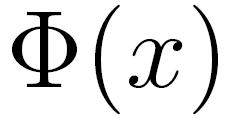 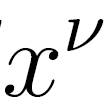 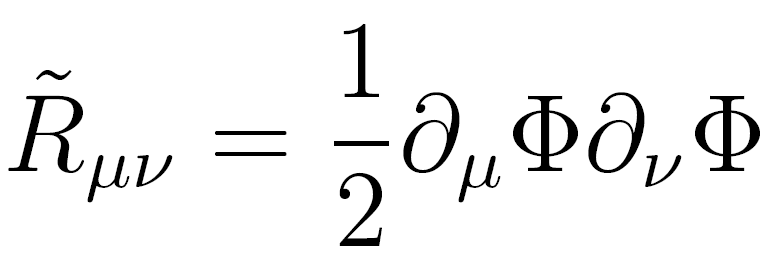 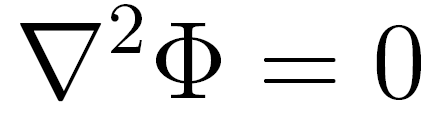 A more general class
In fact there is a more general class of solutions of the following form 


The 4d metric                  and the dilaton              are functions of the four coordinates         and the 5-form field strength is standard.
This is a solution if                                       and                     

Thus a solution of 3+1 dimensional dilaton gravity may be lifted to be a solution of 10d IIB supergravity with fluxes.
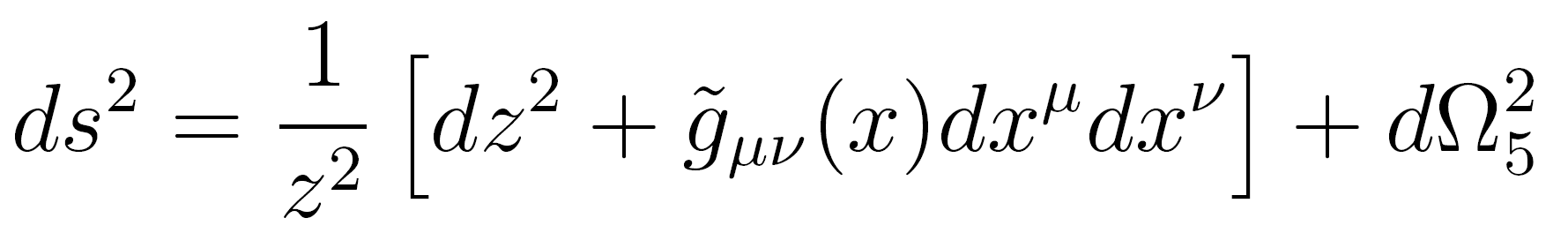 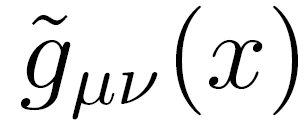 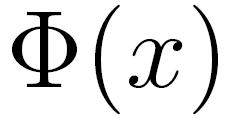 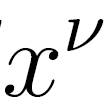 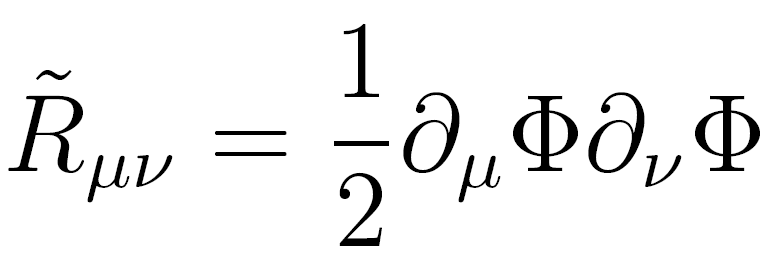 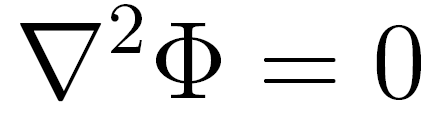 We will consider solutions of this type where the 4d metric                 is conformal to flat space


     The connection between Weyl transformations on the boundary and and  PBH transformations then ensures that there is a different foliation of the AdS space-time in which the boundary is flat – and all we have is a nontrivial dilaton.
We will always define the dual gauge theory to live on this flat boundary.
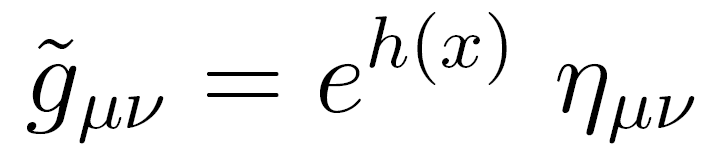 Kasner-like Solutions
The easiest form of time dependent solution is the lift of a usual 4d Kasner universe




This has a spacelike curvature singularity at t=0.
The effective string coupling vanishes here – as required.
However the coupling diverges at infinite past and future.
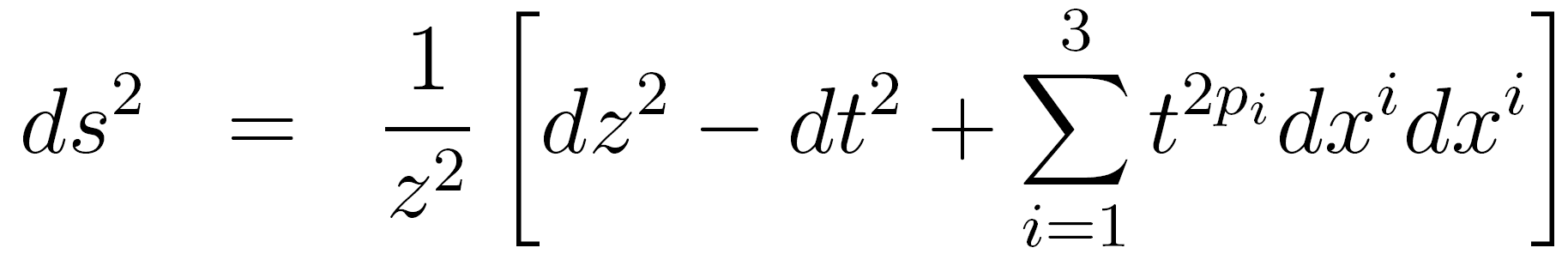 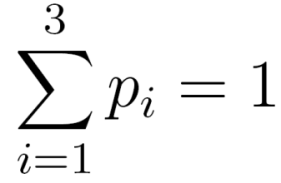 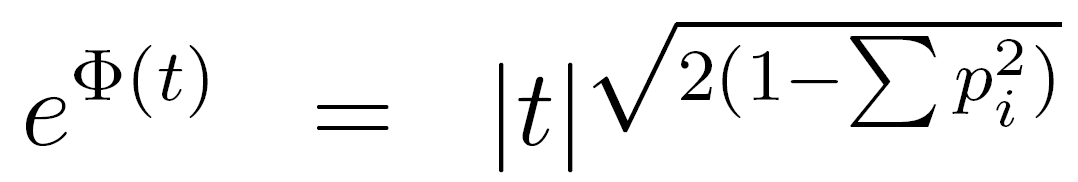 Nevertheless it is instructive to see what the dual gauge theory looks like. This can be explicitly worked out for

In this case the 4d metric is conformal to flat space
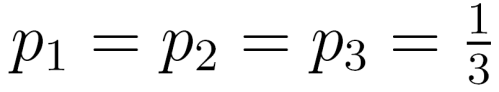 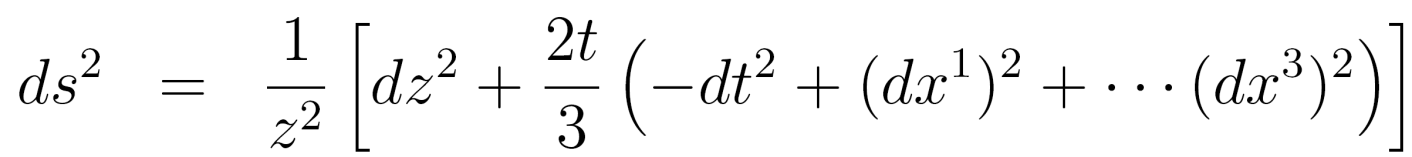 Nevertheless it is instructive to see what the dual gauge theory looks like. This can be explicitly worked out for

In this case the 4d metric is conformal to flat space  


The exact PBH transformation may be written down and the metric which has a flat boundary is
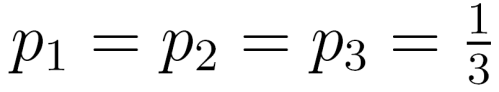 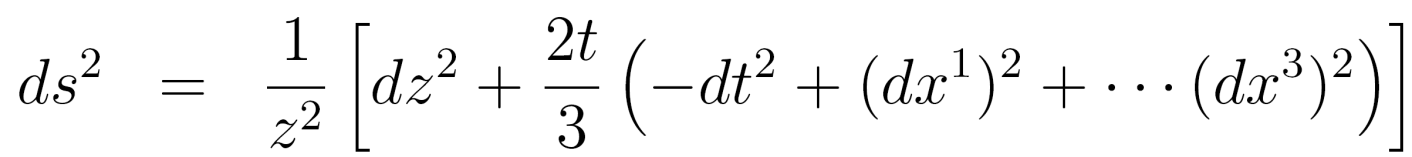 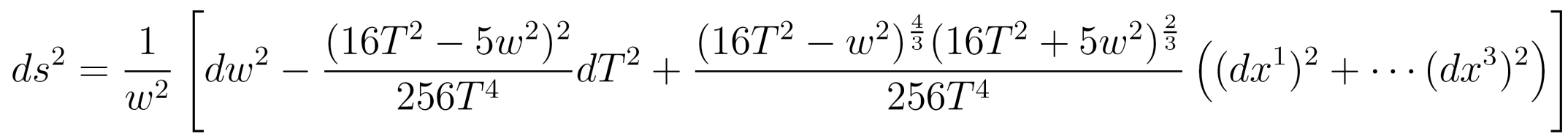 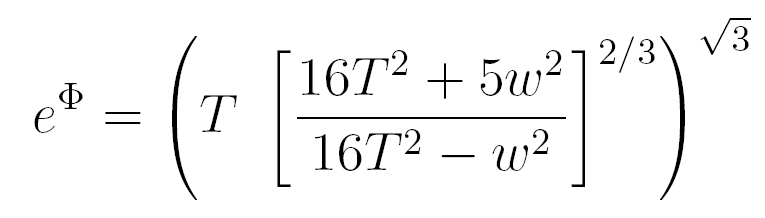 FRW-type solutions
Time dependent solutions with bounded coupling have 3+1 dimensional slices which are conformal to FRW universes with k=-1. 



The 3+1 dimensional slice is in fact conformal to part of Minkowski space. Defining new coordinates
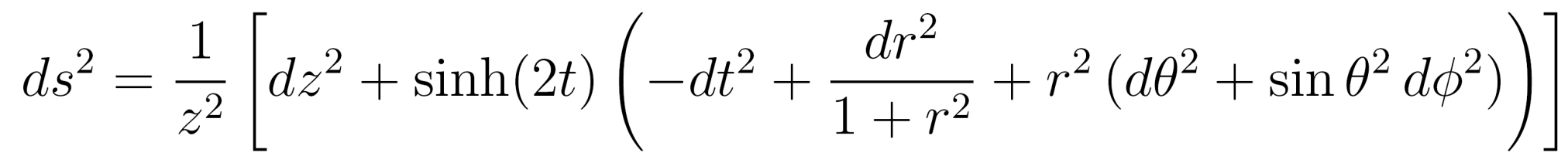 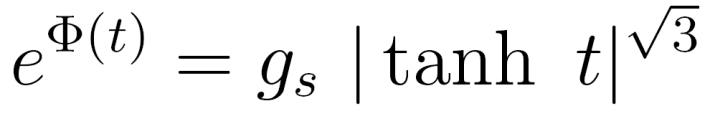 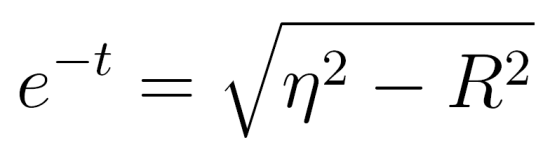 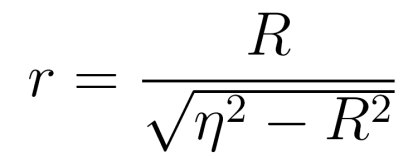 This solution becomes




The original space-time is thus conformal to the past light cone part of Minkowski space
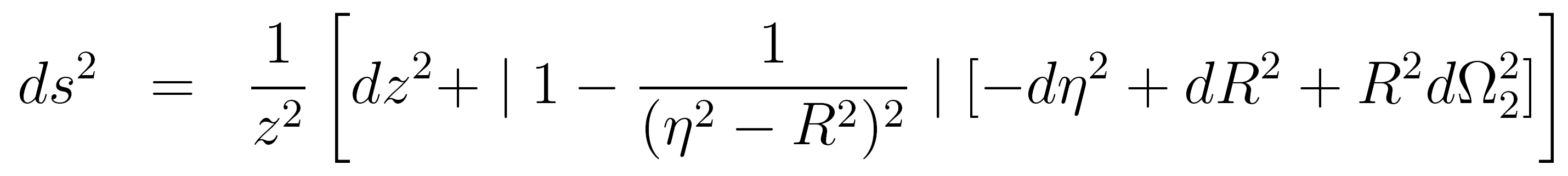 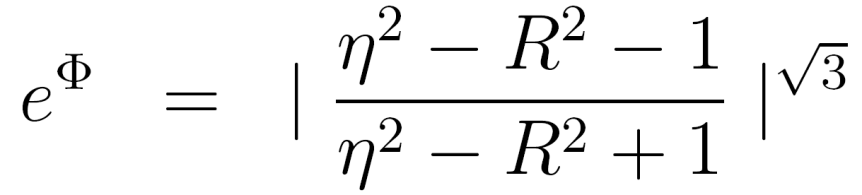 singularity
This solution becomes




The original space-time is thus conformal to the past light cone part of Minkowski space
Singularity is now at 

This metric can be 
      extended to the whole
                      plane
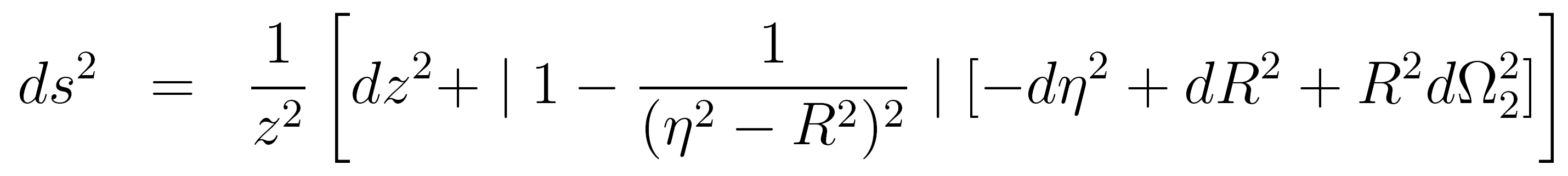 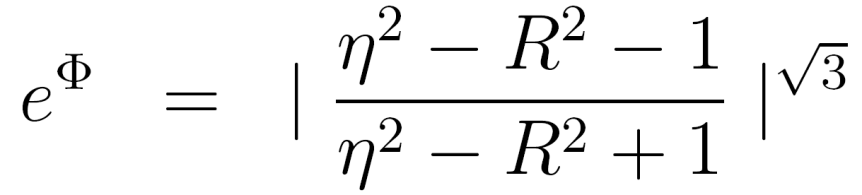 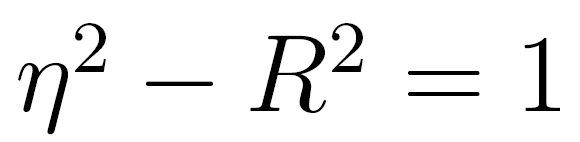 singularity
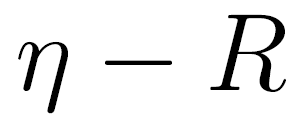 It  is  useful  to  write  this  solution  in  slightly  different  coordinates  


In   these  coordinates  the  conformal  factor  depends  on  a single  time  variable


The dilaton is now 


The   spacelike  singularity  is  now  at
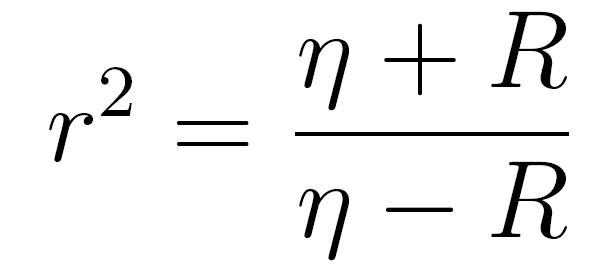 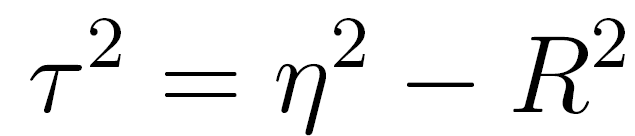 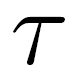 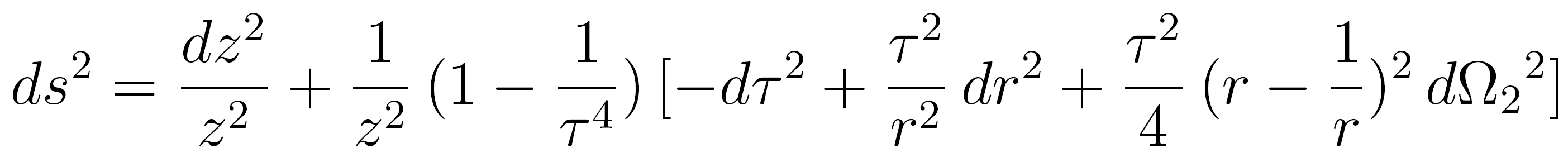 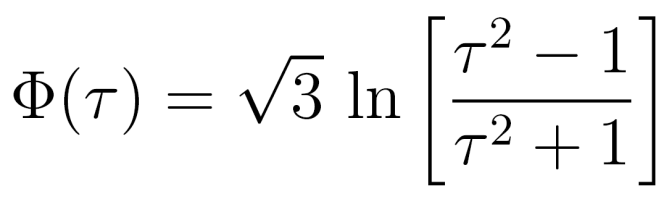 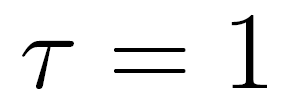 We should be able to find PBH transformations to a foliation of this spacetime which leads to a flat metric.
We should be able to find PBH transformations to a foliation of this spacetime which leads to a flat metric.
In this case, we have not been able to determine the exact form of the transformations. However all one needs is the transformation near the boundary. We will, therefore, determine this in an expansion around the boundary.
We should be able to find PBH transformations to a foliation of this spacetime which leads to a flat metric.
In this case, we have not been able to determine the exact form of the transformations. However all one needs is the transformation near the boundary. We will, therefore, determine this in an expansion around the boundary.
These transformations are
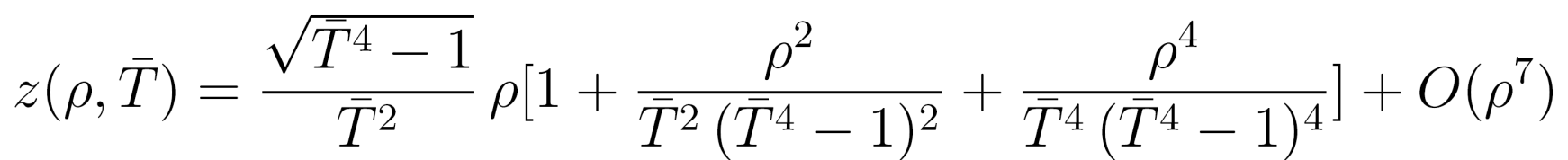 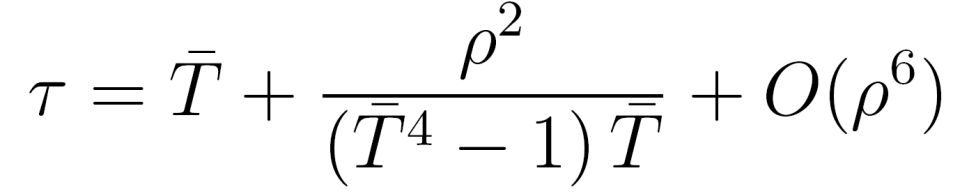 We should be able to find PBH transformations to a foliation of this spacetime which leads to a flat metric.
In this case, we have not been able to determine the exact form of the transformations. However all one needs is the transformation near the boundary. We will, therefore, determine this in an expansion around the boundary.
The metric near the boundary becomes




The  boundary  metric  is  now  explicitly  flat.
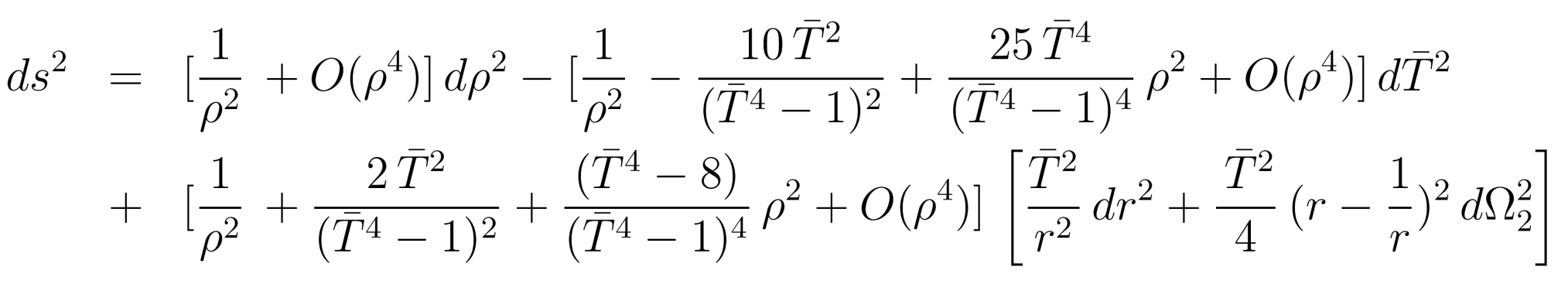 In terms of these new coordinates the spacelike singularity appears at                 and the asymptotic past is                   
The effective string coupling is bounded, decreasing from a finite value in the past to a zero value at the singularity.
Therefore, the dual gauge theory lives on flat space and has a time dependent coupling constant which vanishes at some finite time               .
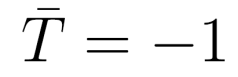 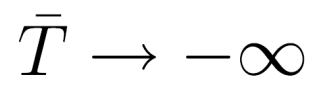 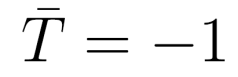 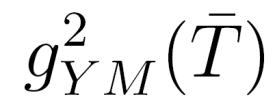 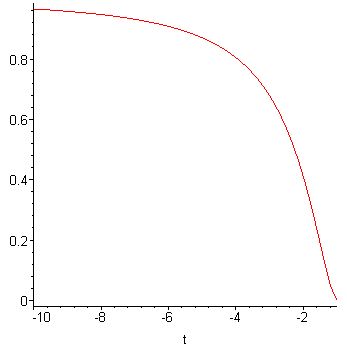 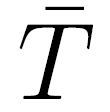 In terms of these new coordinates the spacelike singularity appears at                 and the asymptotic past is                   
The effective string coupling is bounded, decreasing from a finite value in the past to a zero value at the singularity.
At early times the ‘t Hooft coupling is large and supergravity can be trusted.
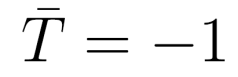 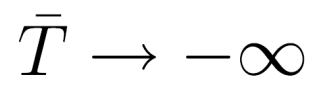 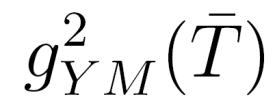 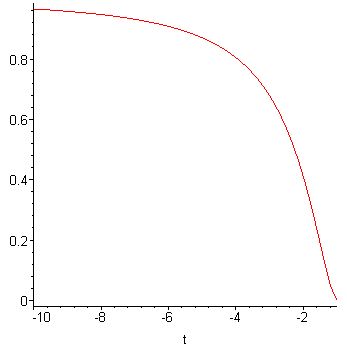 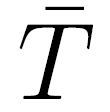 In terms of these new coordinates the spacelike singularity appears at                 and the asymptotic past is                   
The effective string coupling is bounded, decreasing from a finite value in the past to a zero value at the singularity.
At late times the ‘t Hooft coupling becomes small and supergravity is meaningless.  This is when the singularity appears in the bulk.
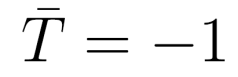 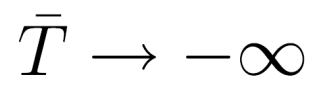 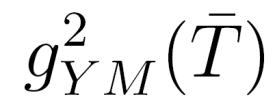 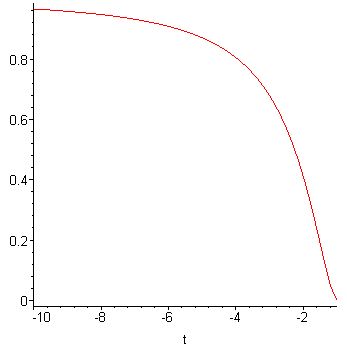 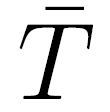 The Energy-Momentum Tensors
The holographic stress tensor of these backgrounds provide insight into the nature of the quantum state
In the regime where supergravity is reliable, this evaluates the energy momentum tensor of the dual gauge theory
For backgrounds which are asymptotic to                       at early times we can use this calculation to see whether the initial state is reasonable.
We will compute this using the method of covariant counterterms
     (Henningson and Skenderis ;
      Balasubramanian and Kraus ;
      Fukuma, Matsura and Sakai;…………….. )
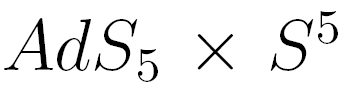 Consider a 5d metric of the form


The cutoff boundary is taken to be at 
With  appropriate counterterms the holographic stress tensor is given by


     where           is the extrinsic curvature of the boundary,          
     is the induced metric 

     and         is the Einstein tensor computed from the induced metric.
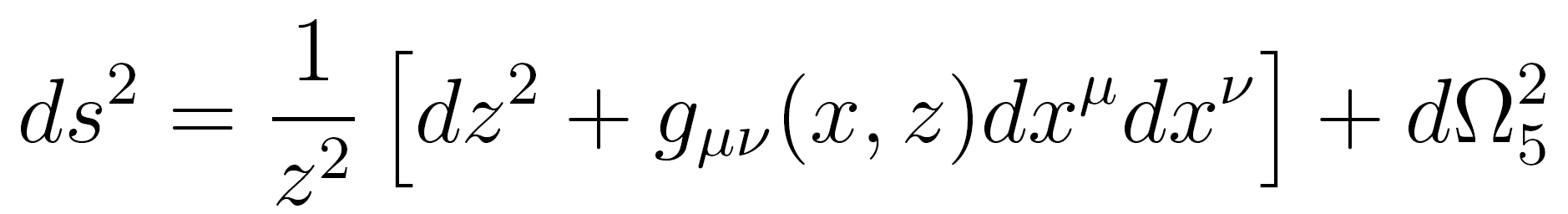 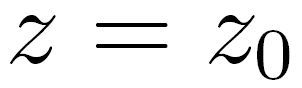 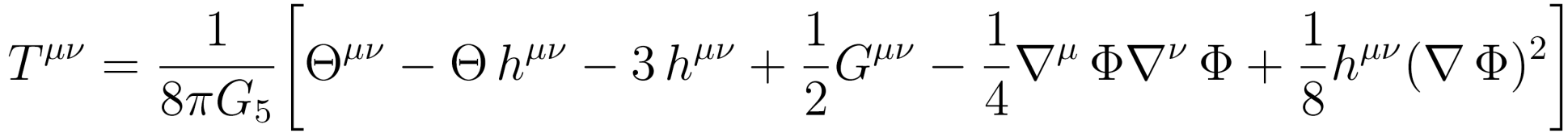 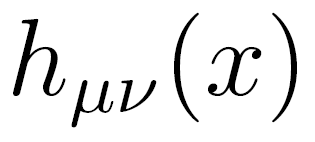 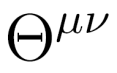 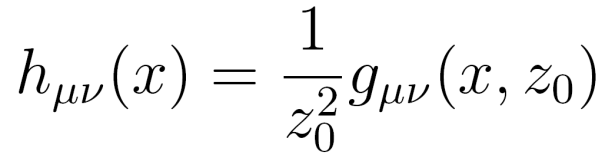 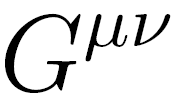 Different  choices  of  the  boundary  will  lead to different results. In  the  dual  gauge  theory  this  reflects  the  fact  that different  regularizations  correspond  to  different  definitions of  the  renormalized  Energy Momentum  tensors.
Different  choices  of  the  boundary  will  lead to different results. In  the  dual  gauge  theory  this  reflects  the  fact  that different  regularizations  correspond  to  different  definitions of  the  renormalized  Energy Momentum  tensors.
For the backgrounds we considered,  there is a choice of coordinates where the boundary metric                and the
     dilaton           depend only on the boundary coordinates.
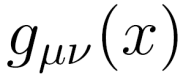 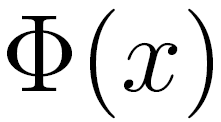 Different  choices  of  the  boundary  will  lead to different results. In  the  dual  gauge  theory  this  reflects  the  fact  that different  regularizations  correspond  to  different  definitions of  the  renormalized  Energy Momentum  tensors.
For the backgrounds we considered,  there is a choice of coordinates where the boundary metric                and the
     dilaton           depend only on the boundary coordinates. 
In these  coordinates  the  holographic  stress  tensor  vanishes  for  all  backgrounds  at  all  times.
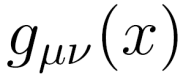 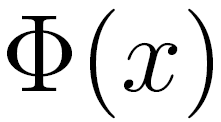 Different  choices  of  the  boundary  will  lead to different results. In  the  dual  gauge  theory  this  reflects  the  fact  that different  regularizations  correspond  to  different  definitions of  the  renormalized  Energy Momentum  tensors.
For the backgrounds we considered,  there is a choice of coordinates where the boundary metric                and the
     dilaton           depend only on the boundary coordinates. 
In these  coordinates  the  holographic  stress  tensor  vanishes  for  all  backgrounds  at  all  times.
However  the  gauge  theory  is  best  defined  in  a choice  of  boundary  where  the  boundary  metric  is  flat.
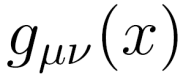 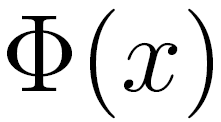 Different  choices  of  the  boundary  will  lead to different results. In  the  dual  gauge  theory  this  reflects  the  fact  that different  regularizations  correspond  to  different  definitions of  the  renormalized  Energy Momentum  tensors.
For the backgrounds we considered,  there is a choice of coordinates where the boundary metric                and the
     dilaton           depend only on the boundary coordinates. 
In these  coordinates  the  holographic  stress  tensor  vanishes  for  all  backgrounds  at  all  times.
However  the  gauge  theory  is  best  defined  in  a choice  of  boundary  where  the  boundary  metric  is  flat.
In  this  choice  of  boundary  the  result  depends  on  the   specific  background.
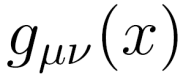 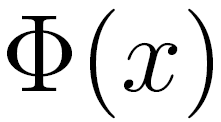 EM Tensor : Null Solutions
For the null solutions, the energy momentum tensor vanishes even for a choice of flat boundary.
EM Tensor : Null Solutions
For the null solutions, the energy momentum tensor vanishes even for a choice of flat boundary.
This ensures that in the gauge theory we are starting off with the vacuum state at early light cone times
EM Tensor : Null Solutions
For the null solutions, the energy momentum tensor vanishes even for a choice of flat boundary.
This ensures that in the gauge theory we are starting off with the vacuum state at early light cone times
The fact that the em tensor continues to vanish at all later times is probably a reflection of the fact that for backgrounds with a null isometry there is no particle production due to the source.
EM Tensor : Null Solutions
For the null solutions, the energy momentum tensor vanishes even for a choice of flat boundary.
This ensures that in the gauge theory we are starting off with the vacuum state at early light cone times
The fact that the em tensor continues to vanish at all later times is probably a reflection of the fact that for backgrounds with a null isometry there is no particle production due to the source.
In particular, the conformal anomaly vanishes.  The  general  expression  for  the  anomaly  agrees  with  the  field theory calculation  of  Fradkin and Tseytlin and Liu and Tseytlin – and the holographic calculation of Nojiri and Odinstov
EM Tensor : FRW-type solutions
For  the FRW type solutions which have bounded couplings, the metric in flat boundary coordinates is
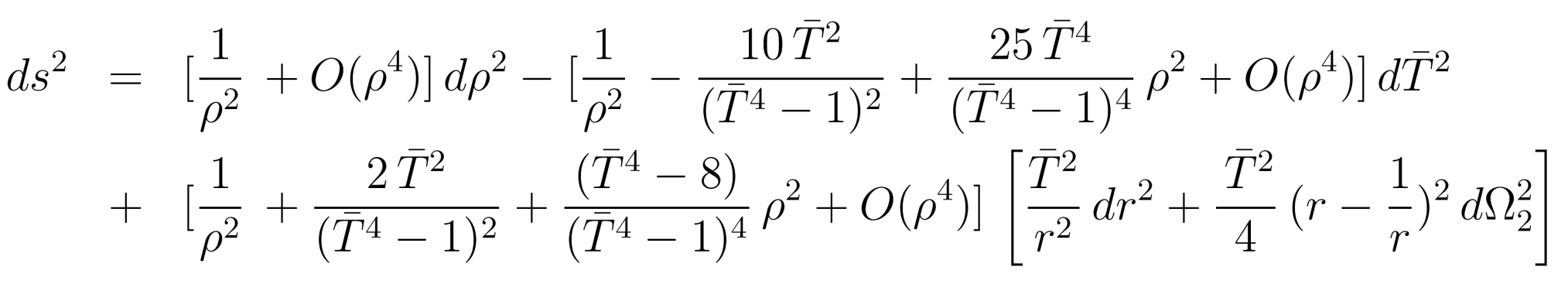 EM Tensor : FRW-type solutions
For  the FRW type solutions which have bounded couplings, the metric in flat boundary coordinates is 




The energy momentum tensor is given by
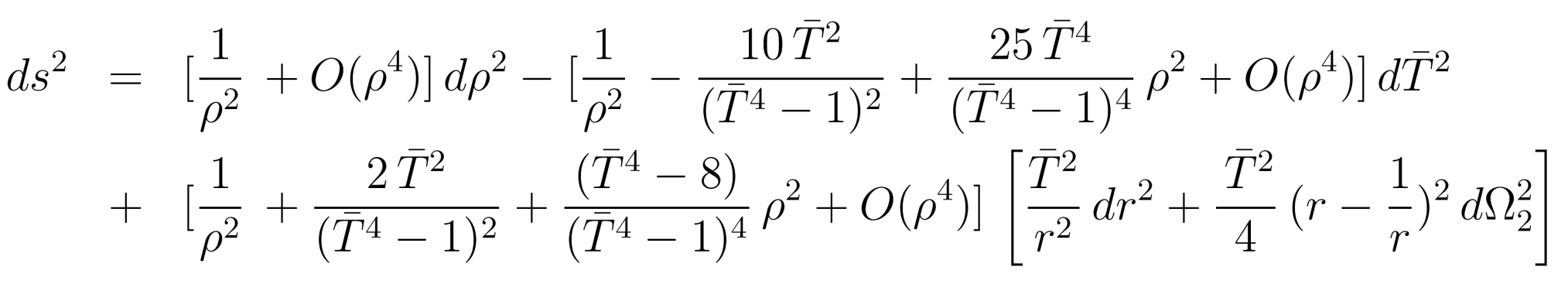 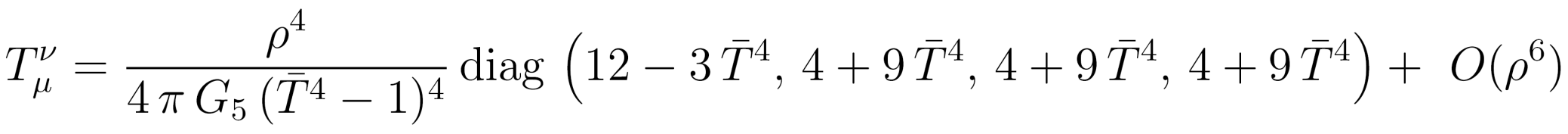 The  energy  momentum  of  the  dual  field  theory,           is related to the holographic energy momentum tensor by the relation
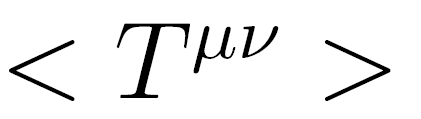 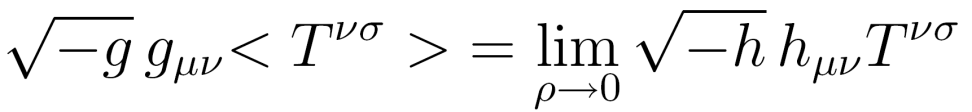 The  energy  momentum  of  the  dual  field  theory,           is related to the holographic energy momentum tensor by the relation 

     And we have to use the relationship between the 5d Newton constant and the parameters of the gauge theory
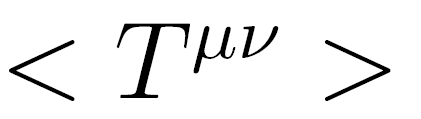 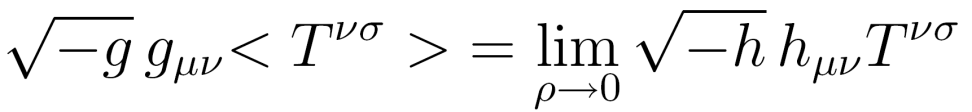 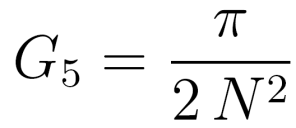 The  energy  momentum  of  the  dual  field  theory,           is related to the holographic energy momentum tensor by the relation 

     And we have to use the relationship between the 5d Newton constant and the parameters of the gauge theory

      This yields
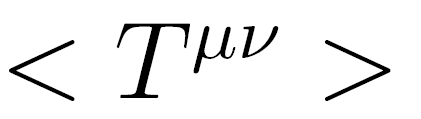 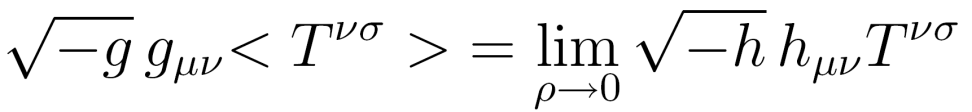 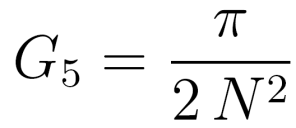 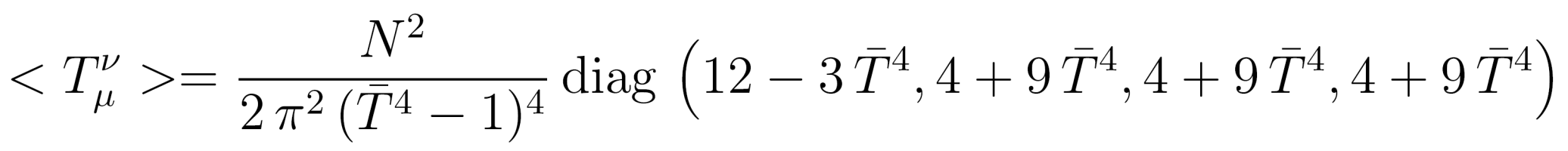 The  energy  momentum  of  the  dual  field  theory,           is related to the holographic energy momentum tensor by the relation 

     And we have use the relationship between the 5d Newton constant and the parameters of the gauge theory

      This yields


     and the conformal anomaly is
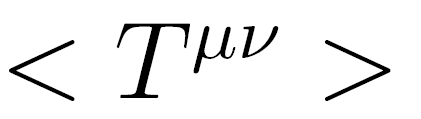 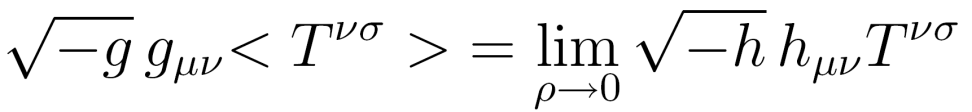 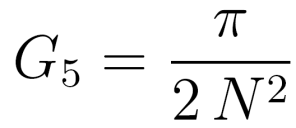 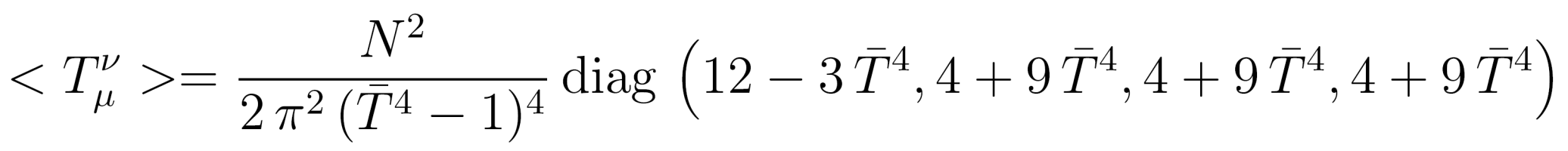 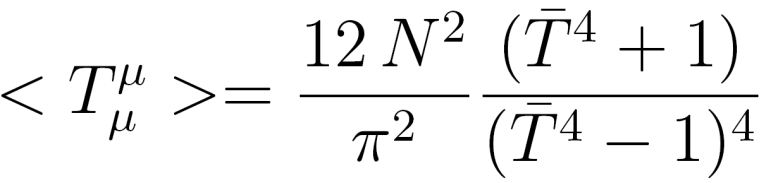 At early times,                        the bulk background is                     and  the                     vanishes
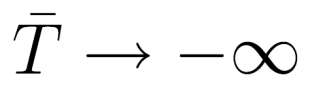 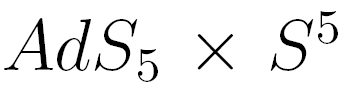 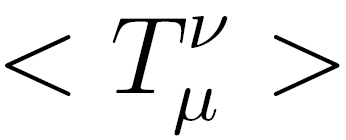 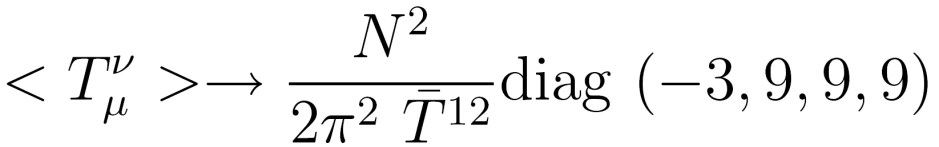 At early times,                        the bulk background is                     and  the                     vanishes 


This signifies  that  the  initial  state  is  indeed  the  vacuum.
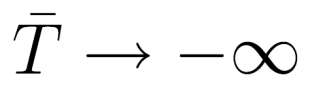 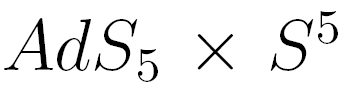 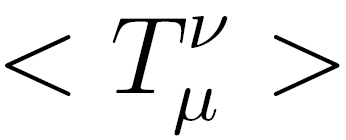 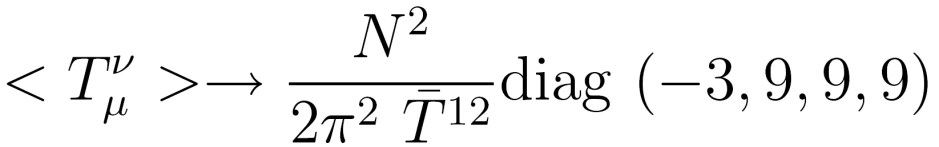 At early times,                        the bulk background is                     and  the                     vanishes 


This signifies  that  the  initial  state  is  indeed  the  vacuum.
As the source builds up, the energy momentum tensor picks up.
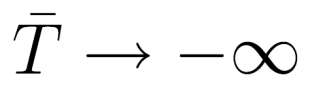 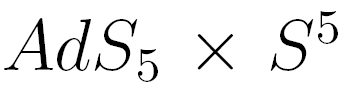 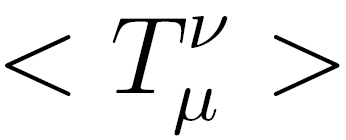 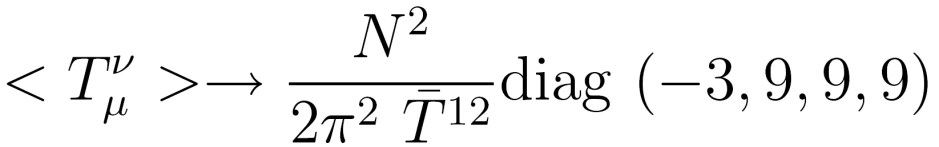 At early times,                        the bulk background is                     and  the                     vanishes 


This signifies  that  the  initial  state  is  indeed  the  vacuum.
As the source builds up, the energy momentum tensor picks up. 
If we extrapolate the bulk calculation to the time of the singularity,                 , this  quantity  diverges
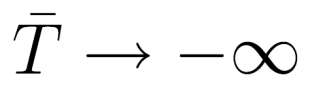 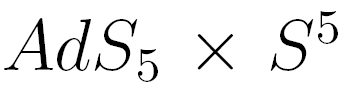 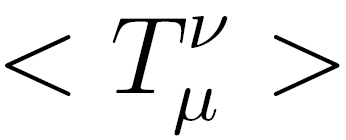 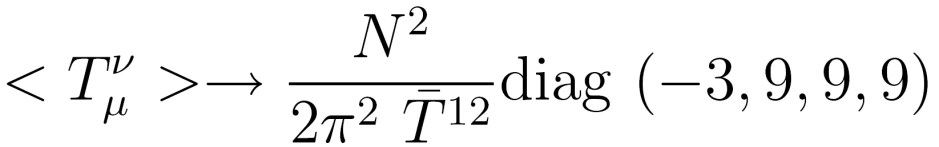 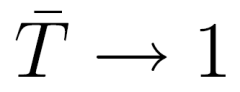 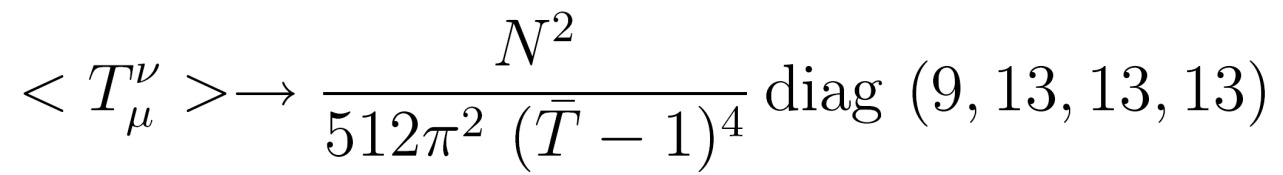 At early times,                        the bulk background is                     and  the                     vanishes 


This signifies  that  the  initial  state  is  indeed  the  vacuum.
As the source builds up, the energy momentum tensor picks up. 
If we extrapolate the bulk calculation to the time of the singularity,                 , this  quantity  diverges


However, this  is  precisely  the  time  when  the  bulk  calculation has no significance in the gauge theory, which is now weakly coupled.
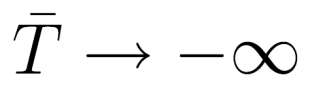 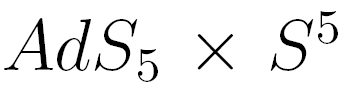 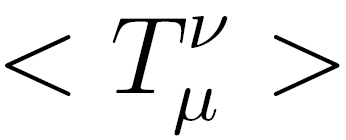 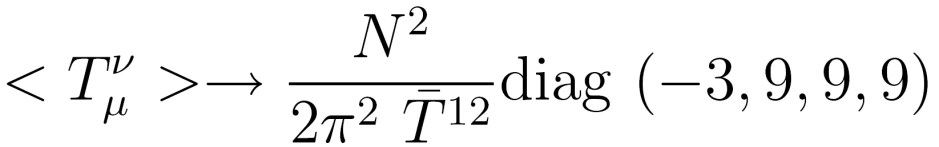 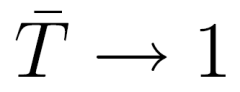 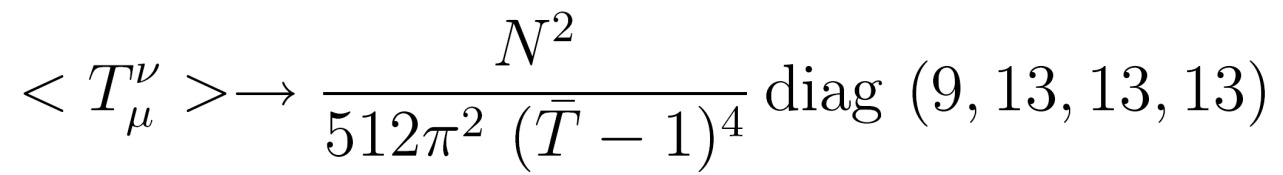 Properties of the gauge theory
For the null backgrounds,  the dual gauge theory is easier to analyze.
Even though the theory lives on flat space, the dilaton factor is in front of the kinetic term and diverges at the time of bulk singularity.
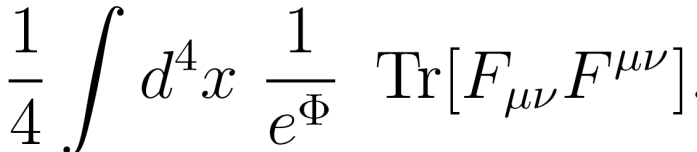 Properties of the gauge theory
For the null backgrounds,  the dual gauge theory is easier to analyze.
Even though the theory lives on flat space, the dilaton factor is in front of the kinetic term and diverges at the time of bulk singularity.

Normally one would absorb the coupling factor by a field redefinition so that only nonlinear terms involve the coupling.
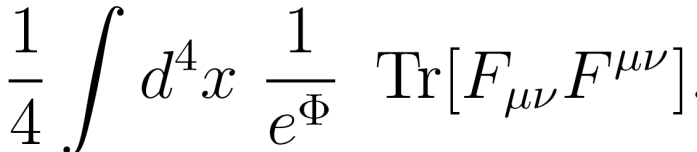 Properties of the gauge theory
For the null backgrounds,  the dual gauge theory is easier to analyze.
Even though the theory lives on flat space, the dilaton factor is in front of the kinetic term and diverges at the time of bulk singularity.

Normally one would absorb the coupling factor by a field redefinition so that only nonlinear terms involve the coupling.
However in this case the factor is a function of       . Such a redefinition would introduce extra terms in the quadratic terms rendering the propagator non-standard
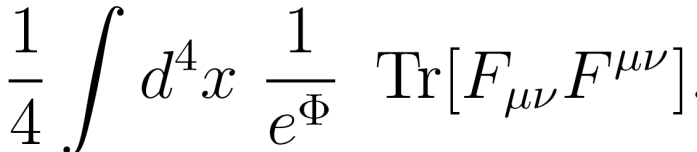 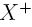 Luckily , we can work in a light cone gauge                . 
In this gauge we can perform the following field redefinitions

The constraint which determines         is identical to the standard constraint
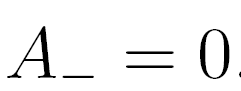 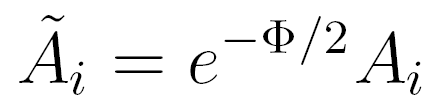 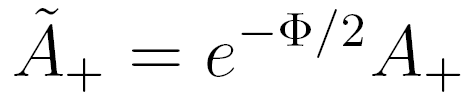 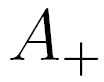 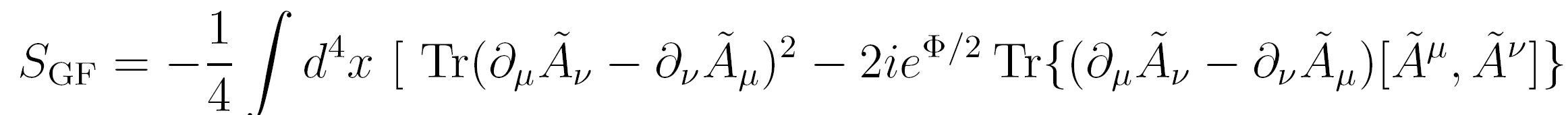 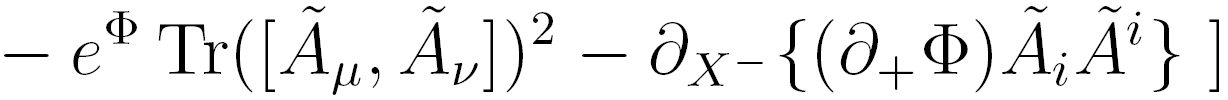 Luckily  we can work in a light cone gauge                . 
In this gauge we can perform the following field redefinitions

The constraint which determines         is identical to the standard constraint



The quadratic part of the action of the dynamical fields becomes standard – extra term is a total derivative
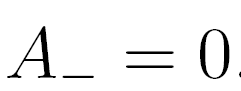 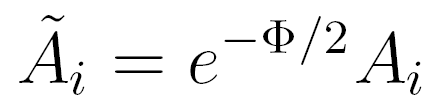 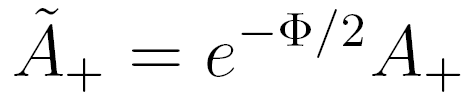 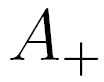 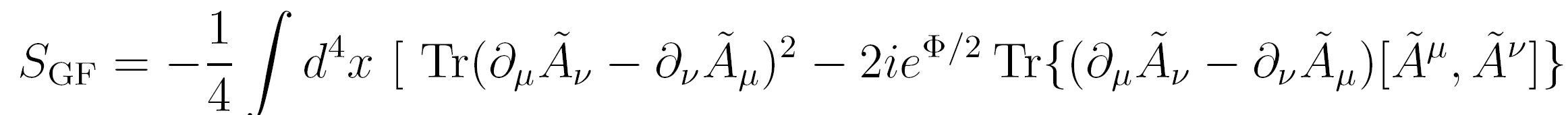 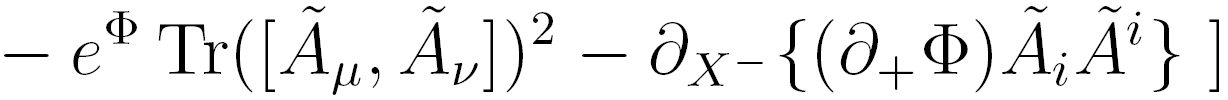 Luckily  we can work in a light cone gauge                . 
In this gauge we can perform the following field redefinitions

The constraint which determines         is identical to the standard constraint



The quadratic part of the action of the dynamical fields becomes standard – extra term is a total derivative
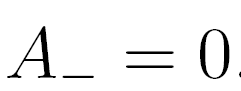 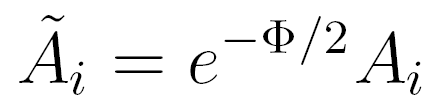 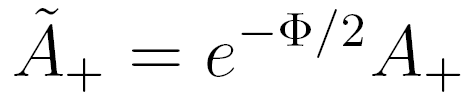 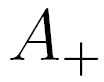 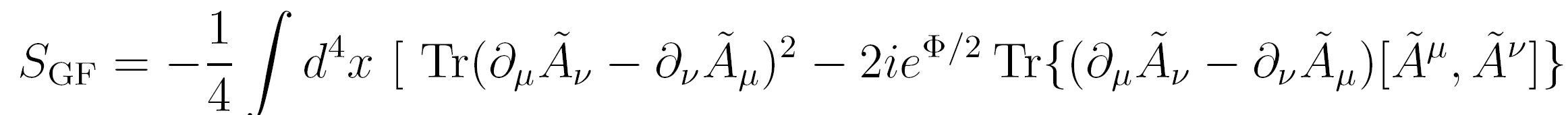 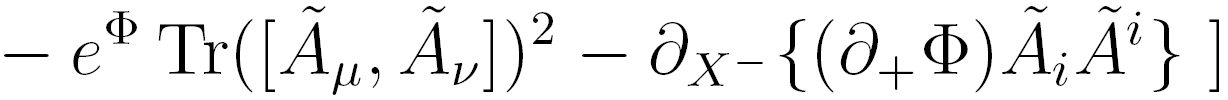 Luckily  we can work in a light cone gauge                . 
In this gauge we can perform the following field redefinitions

The constraint which determines         is identical to the standard constraint



The quadratic part of the action of the dynamical fields becomes standard – extra term is a total derivative           
The nonlinear terms contain positive powers of
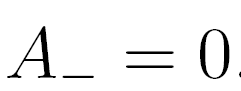 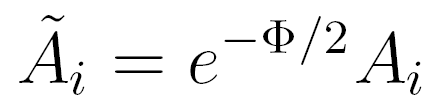 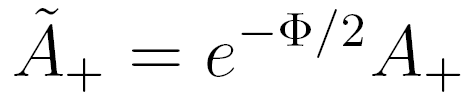 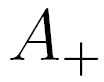 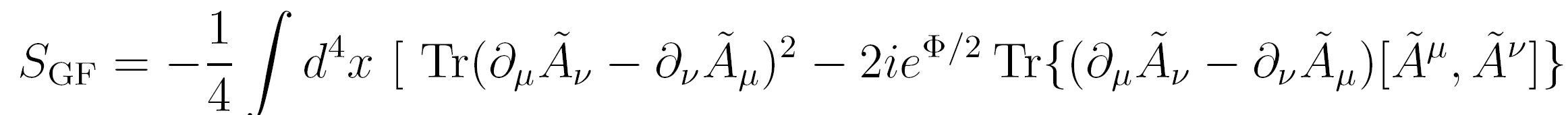 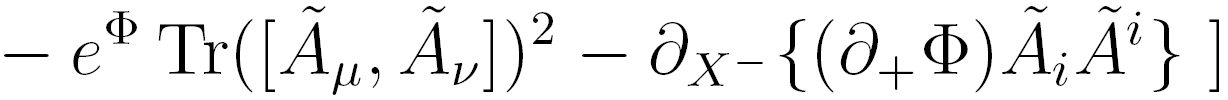 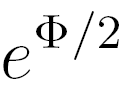 Luckily  we can work in a light cone gauge                . 
In this gauge we can perform the following field redefinitions

The constraint which determines         is identical to the standard constraint



The quadratic part of the action of the dynamical fields becomes standard – extra term is a total derivative           
The nonlinear terms contain positive powers of 
This factor is bounded and goes to zero in the potentially problematic region.
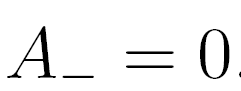 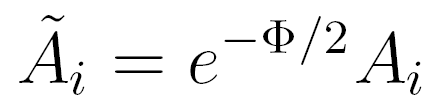 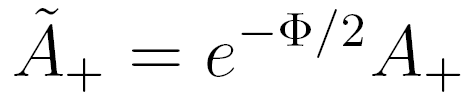 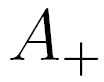 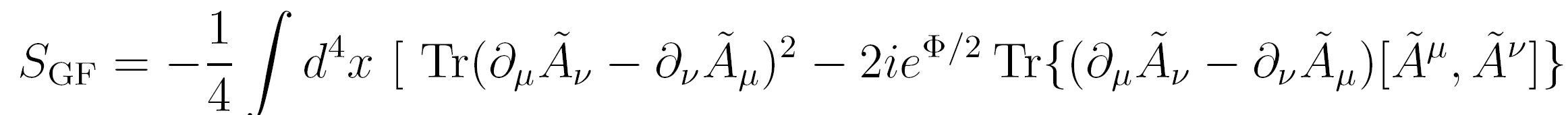 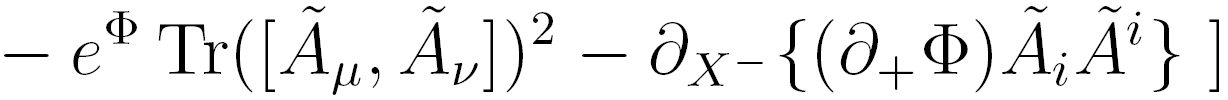 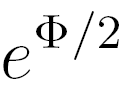 There are other gauge choices which are useful. Chu and Ho use a gauge of the form


They have used this gauge to calculate the effective action .
This gauge could be more useful since it may avoid some of vexing issues associated with light cone gauge and light front evolution.
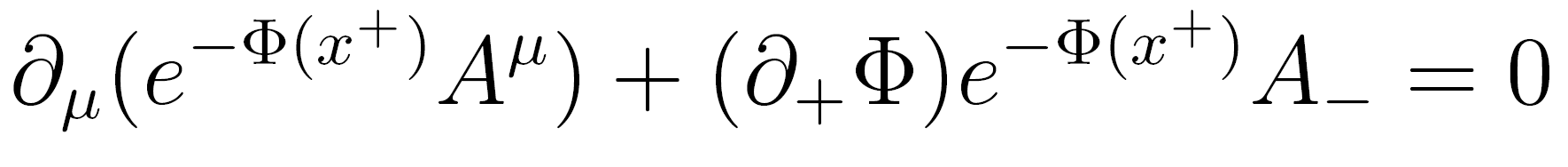 For time dependent couplings this redefinition of fields does not lead to a standard kinetic term in usual  gauges. This typically leads to singular terms, since


However, just like the null solutions, this could be a gauge artifact.  We have not yet found a suitable gauge to display this.
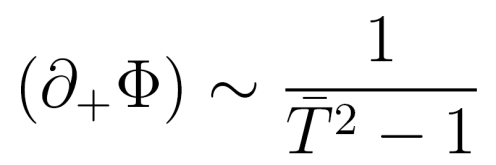 With space-time dependent couplings loop diagrams can have divergences in addition to usual loop UV divergences. While the latter can be dealt with usual renormalization – the meaning of the former is not clear.
However, when the coupling
                           depends on only one null coordinate
                           bounded everywhere
                           differs from a constant only in a small region 
     these additional divergences are absent.
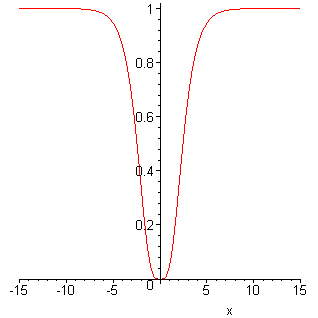 Since the coupling vanishes near the singularity,  we could get some intuition from perturbation expansion.
Since the coupling vanishes near the singularity,  we could get some intuition from perturbation expansion.
For null backgrounds, this is simpler since all the effects of space-time dependence reside in the non-linear terms, which may be treated perturbatively.
Since the coupling vanishes near the singularity,  we could get some intuition from perturbation expansion.
For null backgrounds, this is simpler since all the effects of space-time dependence reside in the non-linear terms, which may be treated perturbatively.
Formally, usual UV divergences coming from integrals over loop momenta can be renormalized. In this case


Where                        is a local functional of
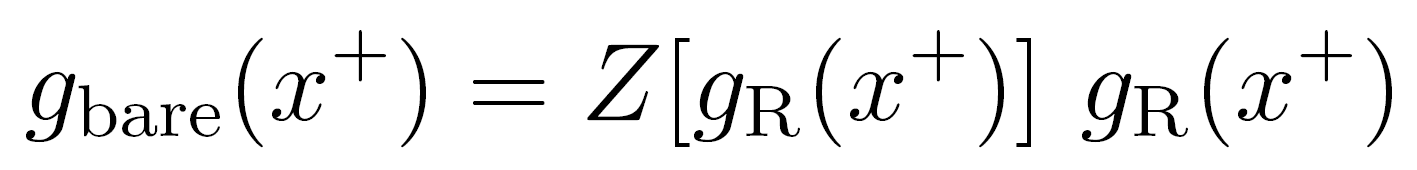 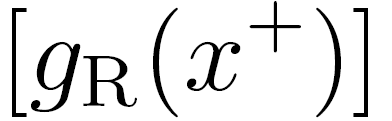 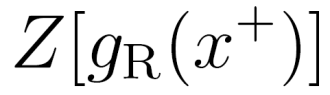 Since the coupling vanishes near the singularity,  we could get some intuition from perturbation expansion.
For null backgrounds, this is simpler since all the effects of space-time dependence reside in the non-linear terms, which may be treated perturbatively.
Formally, usual UV divergences coming from integrals over loop momenta can be renormalized. In this case


Where                        is a local functional of  
     However, the resulting quantum effective action can have additional  divergences even after this renormalization.
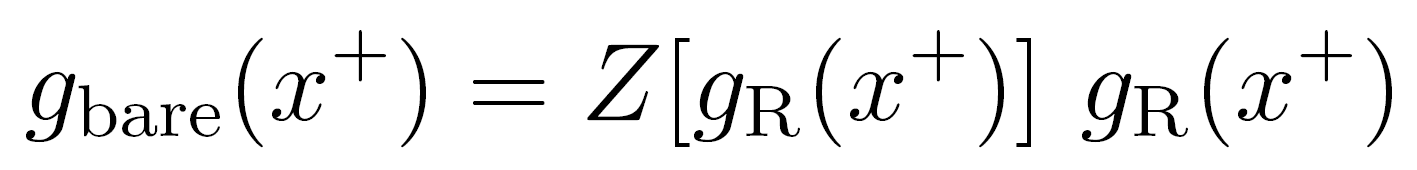 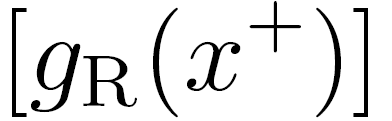 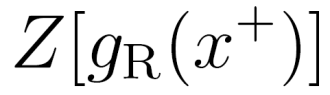 Consider for example a        scalar field theory with a space-time dependent coupling             which we take to be general for the moment.
In terms of the fourier transform of the renormalized coupling
                   the one loop contribution  is







    where            is the fourier transform of the background field.
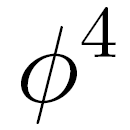 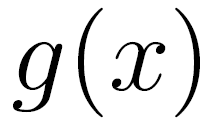 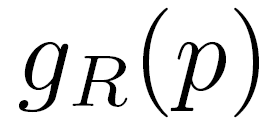 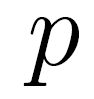 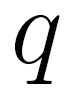 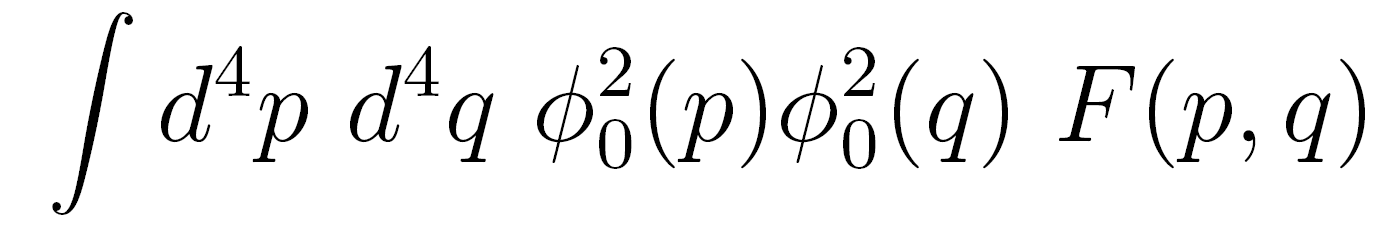 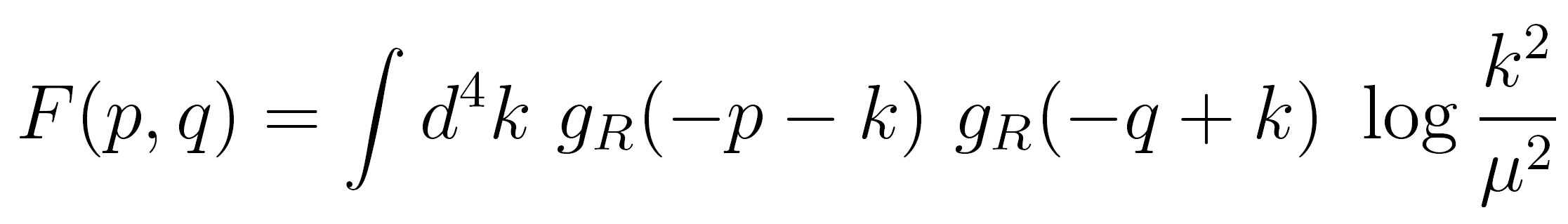 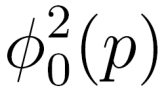 If       was  a constant (in position space), this would lead to the usual momentum conserving delta function
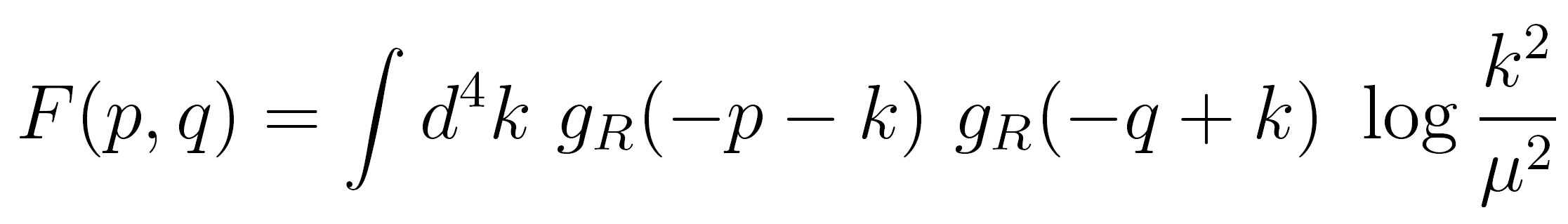 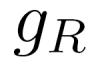 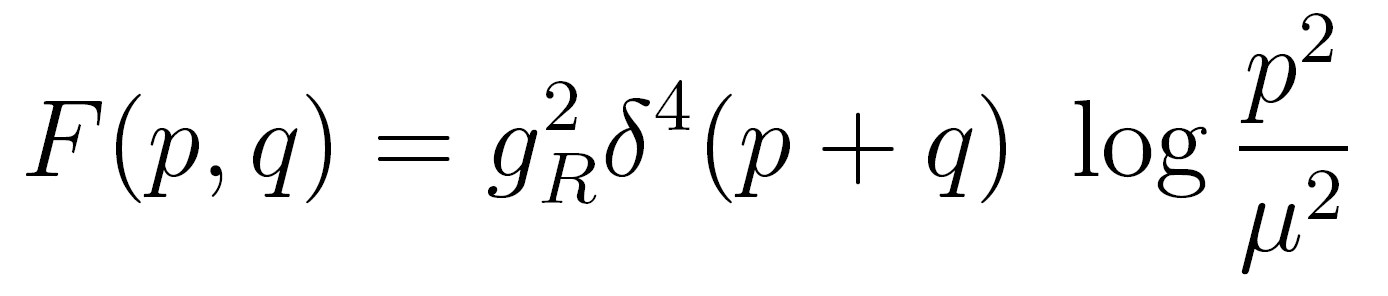 If       was  a constant (in position space), this would lead to the usual momentum conserving delta function


However in our case the integral over     is non-trivial and may lead to a divergent answer.
This divergence would usually come from large values of     - so that we can ignore the external momenta
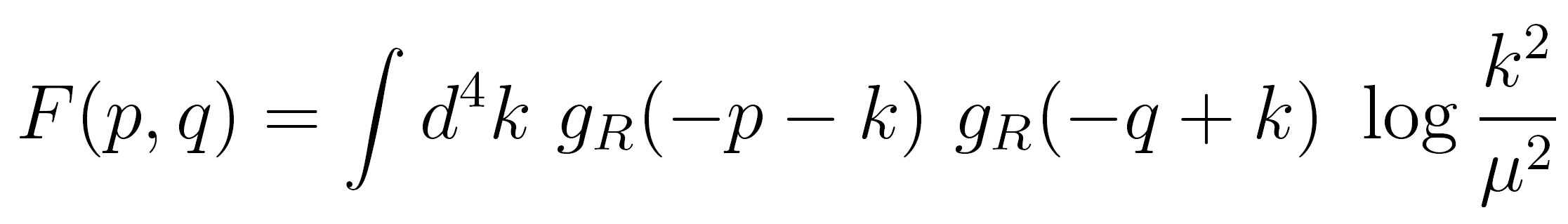 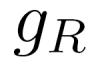 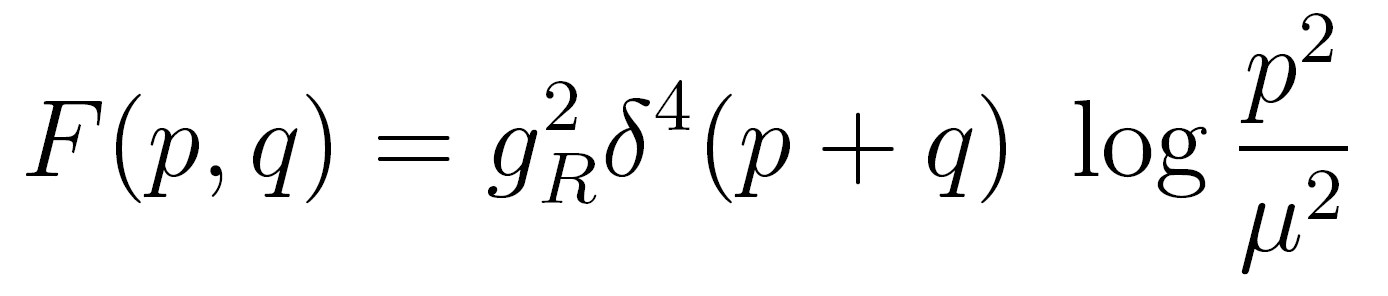 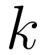 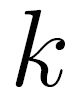 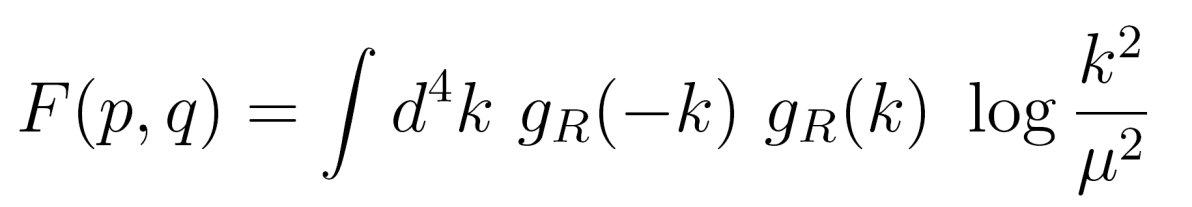 When the coupling depends on a single  null  coordinate          this expression simplifies and the potential for divergence reduces as well. Writing

     the relevant term becomes




For the kind of couplings we have been considering – it is easy to find situations when this last integral is convergent.
This is because the coupling differs from a constant only in a small region near
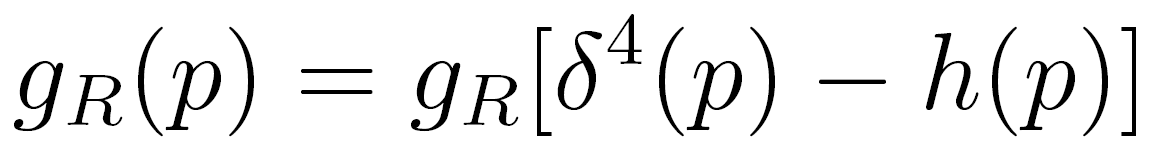 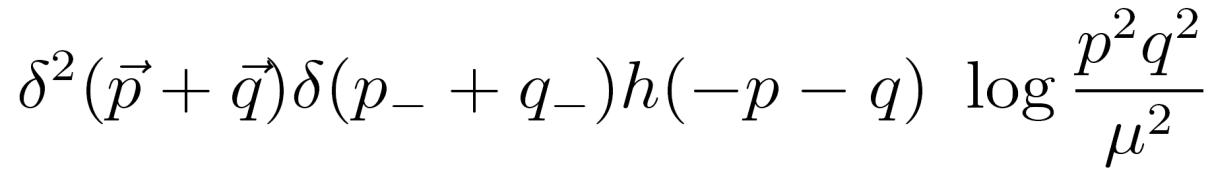 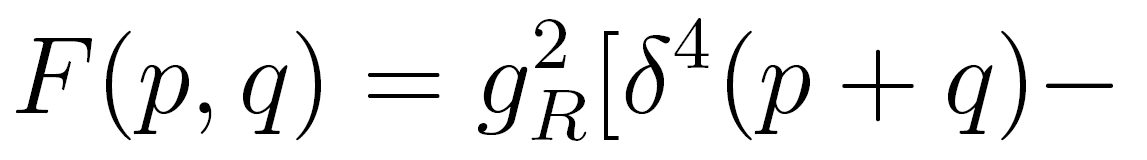 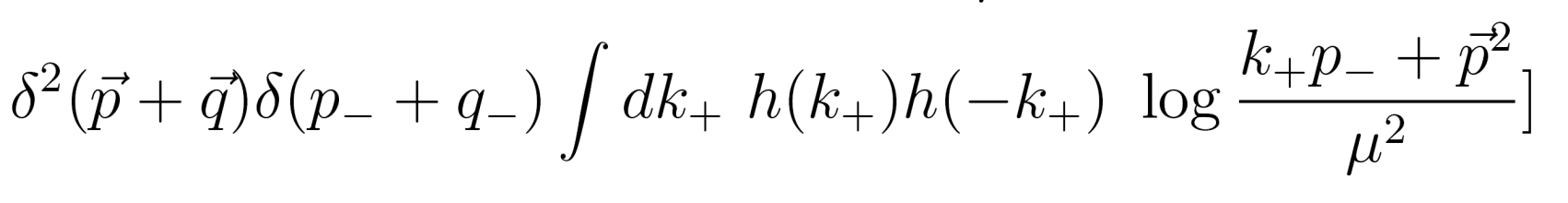 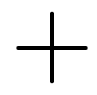 For a coupling which is of the following simple form
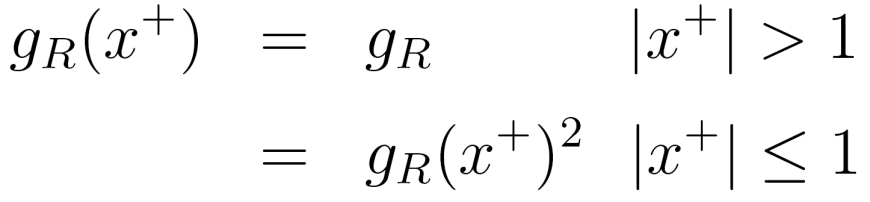 For a coupling which is of the following simple form



     The fourier transform dies away rapidly at large values of the momenta
This guarantees that the integral is convergent.
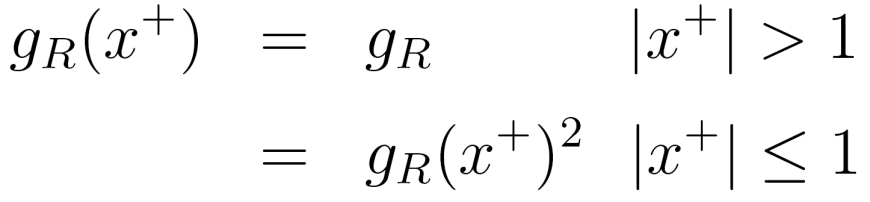 For a coupling which is of the following simple form



     The fourier transform dies away rapidly at large values of the momenta
This guarantees that the integral is convergent.
For smooth solutions of this general form, the result continues to hold
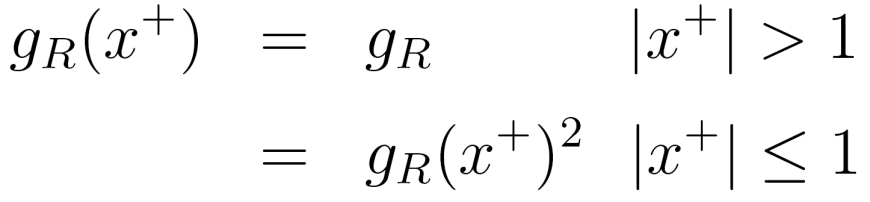 Features of the Worldsheet
In these examples, the Yang-Mills coupling becomes vanishingly small at the time when the bulk becomes singular.
According to the usual wisdom of AdS/CFT one would expect that stringy effects become large.
Since the string coupling in the bulk also vanishes at this time one might also expect that classical stringy effects could bring about the “resolution” of this singularity.
The meaning of this is not entirely clear. In fact our point is that a closed string description is useless at this time – we should replace this by a perturbative gauge theory
Nevertheless it may be useful to look at the worldsheet theory.
Rewrite the metric in terms of coordinates


The invariant form of the action is, with


The string metric            is related to the Einstein frame metric by 

Now fix a light cone gauge

And a further choice of the worldsheet     coordinate
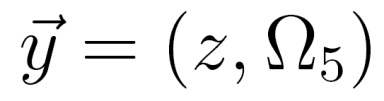 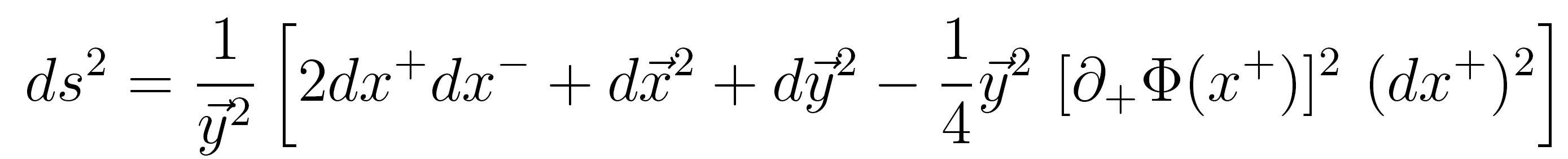 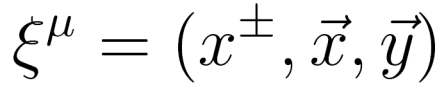 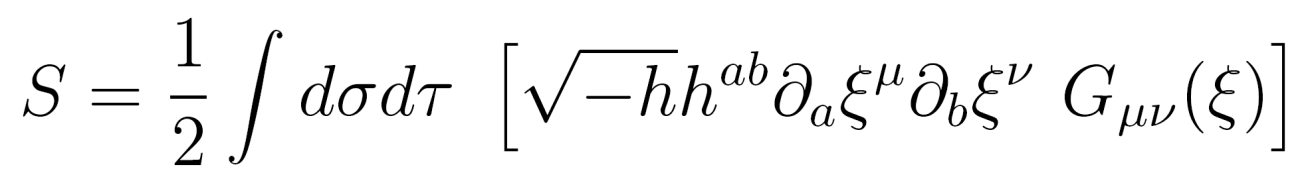 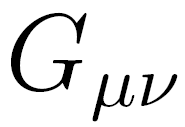 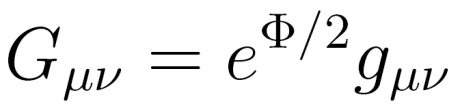 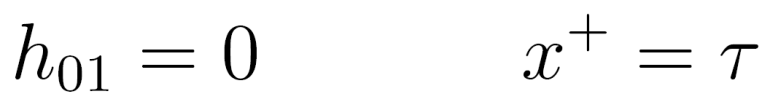 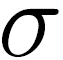 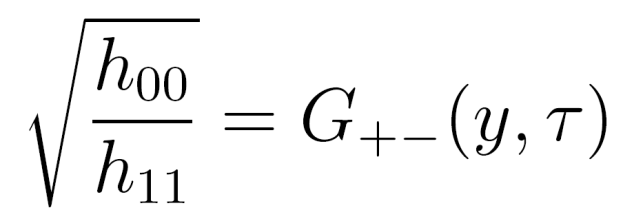 The final form of the worldsheet action is



At early times this reproduces the known form in 
Since                   as                      ,     the       oscillator   states become light.
However,                 diverges  at              


     Thus the       oscillator states decouple at this time.
In a sense we are left with a very floppy tensionless string which can, however, oscillate only in two transverse dimensions.
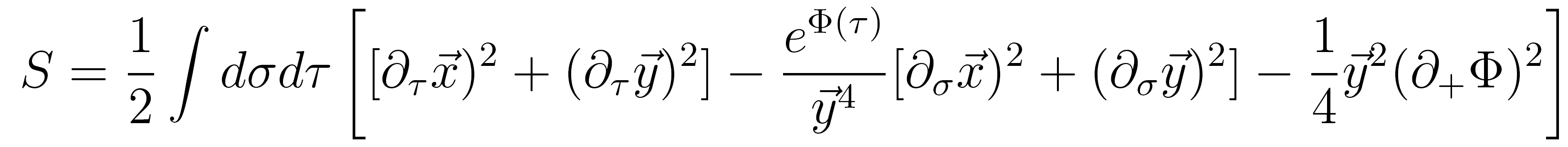 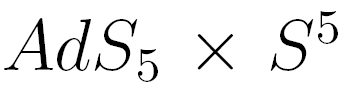 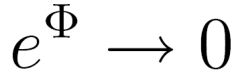 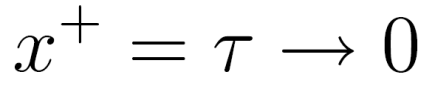 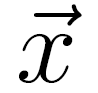 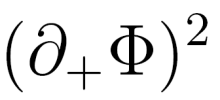 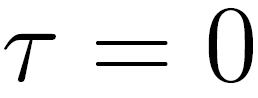 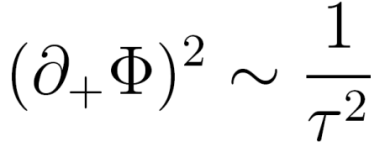 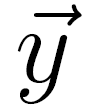 String and Brane Excitations
Clearly,  higher massive modes of the fundamental string are excited copiously as we approach the singularity.
It turns out that other branes are excited as well.
We have studied this by considering the Penrose limit of the null backgrounds and constructing Matrix Theory in the resutling pp-wave
The Matrix theory shows spherical D-branes (which appear as fuzzy solutions of the model) grow in size as we approach the singularity.
Epilouge
We have constructed toy models of cosmology which have natural gauge theory duals.
Epilouge
We have constructed toy models of cosmology which have natural gauge theory duals.
In the regions where the bulk solution becomes singular – and therefore cannot be trusted, the gauge theory dual becomes weakly coupled and therefore is not expected to have a gravity dual in any case
Epilouge
We have constructed toy models of cosmology which have natural gauge theory duals.
In the regions where the bulk solution becomes singular – and therefore cannot be trusted, the gauge theory dual becomes weakly coupled and therefore is not expected to have a gravity dual in any case
For null singularities, preliminary studies of the gauge theory seem to suggest that the gauge theory evolution may indeed well defined.
Epilouge
We have constructed toy models of cosmology which have natural gauge theory duals.
In the regions where the bulk solution becomes singular – and therefore cannot be trusted, the gauge theory dual becomes weakly coupled and therefore is not expected to have a gravity dual in any case
For null singularities, preliminary studies of the gauge theory seem to suggest that the gauge theory evolution may indeed well defined.
For space-like singularities, things are less clear – but now at least we have examples where the issue can be analyzed.
The real question is whether the time evolution of the gauge theory allows us to evolve across what appears to be singular from the dual gravity picture.
The real question is whether the time evolution of the gauge theory allows us to evolve across what appears to be singular from the dual gravity picture.
If this is indeed true we will have a truly attractive scenario where the large number of additional degrees of freedom which are typically present in holographic descriptions help “resolve” singularities.
The real question is whether the time evolution of the gauge theory allows us to evolve across what appears to be singular from the dual gravity picture.
If this is indeed true we will have a truly attractive scenario where the large number of additional degrees of freedom which are typically present in holographic descriptions help “resolve” singularities.
Even if this is not true, we would like to know the precise signatures of cosmological singularities in the gauge theory.
The real question is whether the time evolution of the gauge theory allows us to evolve across what appears to be singular from the dual gravity picture.
If this is indeed true we will have a truly attractive scenario where the large number of additional degrees of freedom which are typically present in holographic descriptions help “resolve” singularities.
Even if this is not true, we would like to know the precise signatures of cosmological singularities in the gauge theory.
In any case, the emergent nature of space-time in string theory has interesting things to say about singularities.
Thank you